Format 2 x 2
Bürgerkonsultation persönlich und online in zwei Stufen
18. Europäischer Verwaltungskongress
Forum Bürgerbeteiligung

26. 2. – 1. 3. 2013 in Bremen
Prof. Dr. Herbert Kubicek, 
Institut für Informationsmanagement Bremen (ifib)
an der Universität Bremen
Übersicht
Erwartungen an (Online-)Beteiligung
Formen der Bürgerbeteiligung
Erfolgskriterien und Erfolgsfaktoren für informelle Konsultationen (Sekundäranalyse)
Zwei praktische Beispiele im Format 2 x 2
Mehrgenerationengerechte Quartiergestaltung in Wennigsen
Leitbild Klimastadt Bremerhaven
Jeweils Ablauf, Inhalt und Bewertung durch die Teilnehmenden
- Vergleich und Schlussfolgerungen
Erwartungen an Partizipation
Innes and Booher 2004, S. 422 ff.:
Durch Beteiligung können Entscheider die Präferenzen der Öffentlichkeit herausfinden und in ihren Entscheidungen berücksichtigen.
Entscheidungen können besser werden, weil sie das lokale Wissen der Bürger/innen miteinbeziehen
Die Beteiligung der Öffentlichkeit erhöht Fairness und die Legitimität von Entscheidungen.
Beteiligung wird angeboten, weil Gesetze dies fordern.
Erwartungen an Online-Partizipation
Online Angebote erfordern weniger Aufwand als Versammlungen, erlauben größere zeitliche Flexibilität und erreichen daher eine größere Anzahl von Personen
Viele Menschen haben Hemmungen vor einem größeren Publikum zu sprechen und schreiben lieber einen Kommentar in einem elektronischen Forum
Informationen können visualiert werden
Unterschiedliche Aggregationsebenen können kombiniert werden
Online-Angebote erlauben mehr Interaktivität und strukturierte Debatten, Dialoge werden dadurch transparenter und leichter bewertbar
Individuelle Kommentare können publiziert und mit anderen geteilt werden" 

(OECD 2003, S. 33)
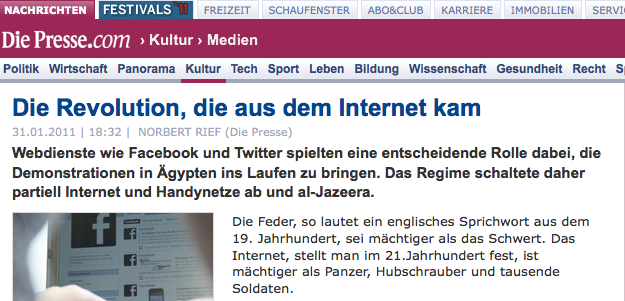 Hype oder 
wissen-schaftlicher 
Befund ?
OECD 
konstatiert eine 
„Evaluation Gap“
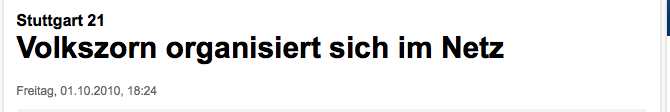 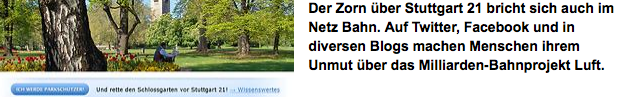 Verwaltung, Politik
initiiert
Adressat
Wahlen,Abstimmungen
Bürgerbegehren, Volksentscheide
E-Voting
Kooperation
Eingaben,
 Beschwerden, 
Petitionen
Konsultation
E-Partizipation
Kampagnen,
Proteste,
Lobbying
Transparenz 
durch Dritte
Information
initiieren
Adressat
Bürger,  NRO, Wirtschaft
Verwaltung, Politik
initiiert
Adressat
Wahlen,Abstimmungen
Bürgerbegehren, Volksentscheide
Kooperation
Eingaben,
 Beschwerden, 
Petitionen
Gesetzlich vorgeschriebene Beteiligung von Verbänden und öffentliche Auslegung für Landschaftsplanung, Bebauungspläne u-ä.
Konsultation
 förmlich
 informell
Kampagnen,
Proteste,
Lobbying
Transparenz 
durch Dritte
Information
initiieren
Adressat
Bürger,  NRO, Wirtschaft
Gesetzliche Beteiligungsvorschriften
Mit der Novelle des BBauG von 1976 wurde die frühzeitige Bürgerbeteiligung 
nach der Vorlage des Städtebauförderungsgesetzes von 1971, das Regelungen über städtebauliche Sanierungs- und Entwicklungsmaßnahmen enthielt, in die Bauleitplanung aufgenommen.
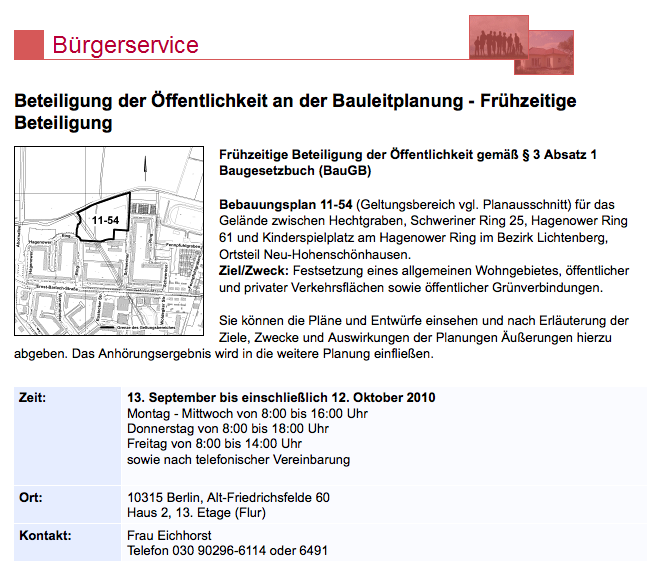 Gemäß § 4a BauGB können bei der Öffentlichkeits- und Behördenbeteiligung ergänzend elektronische Informationstechnologien genutzt werden. Soweit der Entwurf des Bauleitplans und die Begründung in das Internet eingestellt werden, können die Stellungnahmen der Behörden und sonstigen Träger öffentlicher Belange durch Mitteilung von Ort und Dauer der öffentlichen Auslegung nach § 3 Abs. 2 BauGB und der Internetadresse eingeholt werden
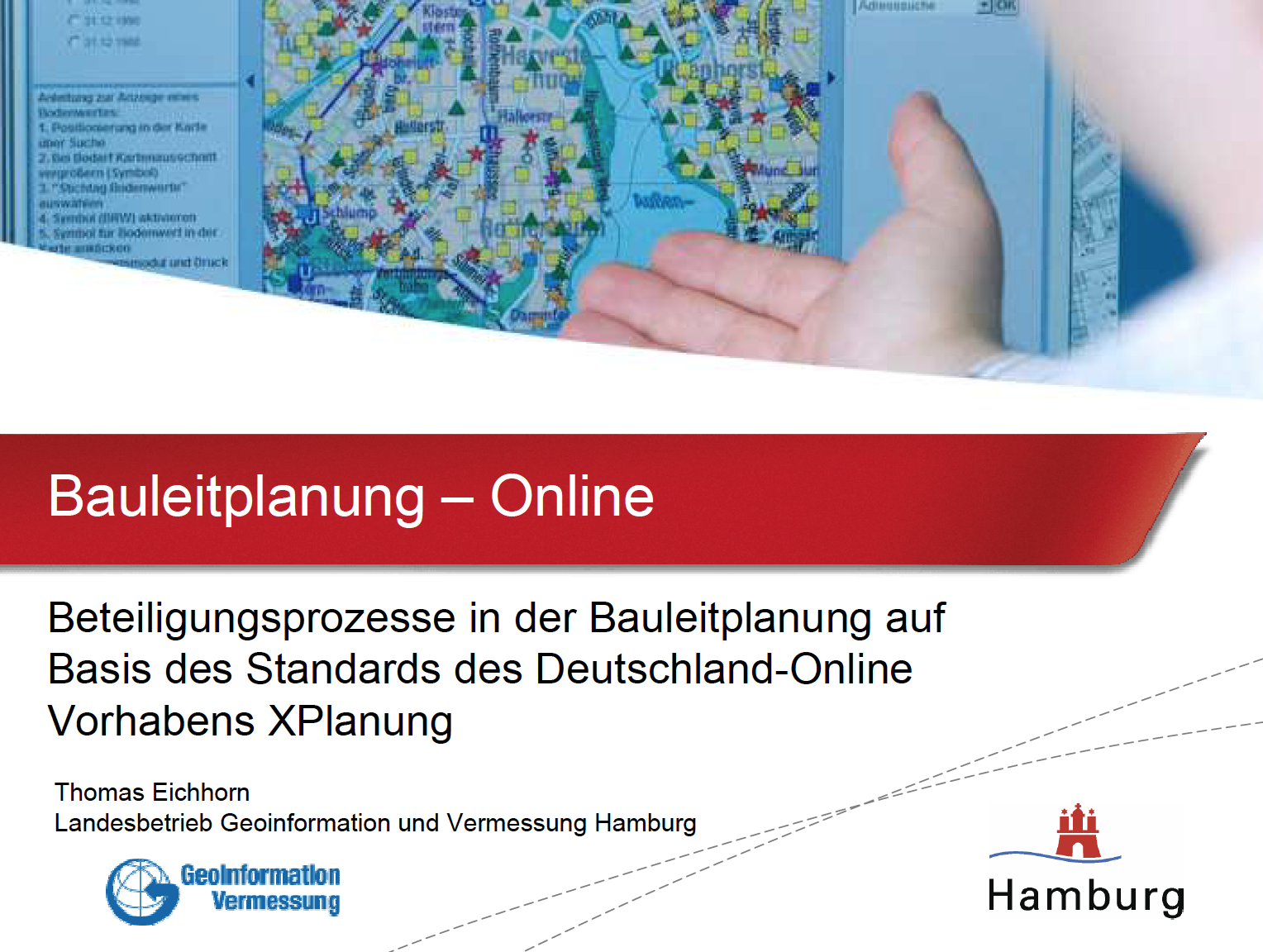 Noch 
die Ausnahme:
Verwaltung, Politik
initiiert
Adressat
Wahlen,Abstimmungen
Bürgerbegehren, Volksentscheide
Kooperation
Eingaben,
 Beschwerden, 
Petitionen
freiwillige, 
i.d.R. nicht bindende Befragung oder Diskussionsmöglichkeit zur Gewinnung neuer Ideen oder eines Meinungsbildes, z. B. für  Gesetzesvorhaben, Leitbilder, Bürgerhaushalte oder Großprojekte
Konsultation
 förmlich
 informell
Kampagnen,
Proteste,
Lobbying
Transparenz 
durch Dritte
Information
initiieren
Adressat
Bürger,  NRO, Wirtschaft
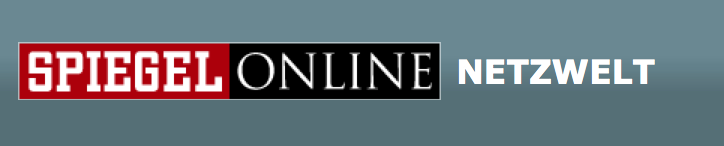 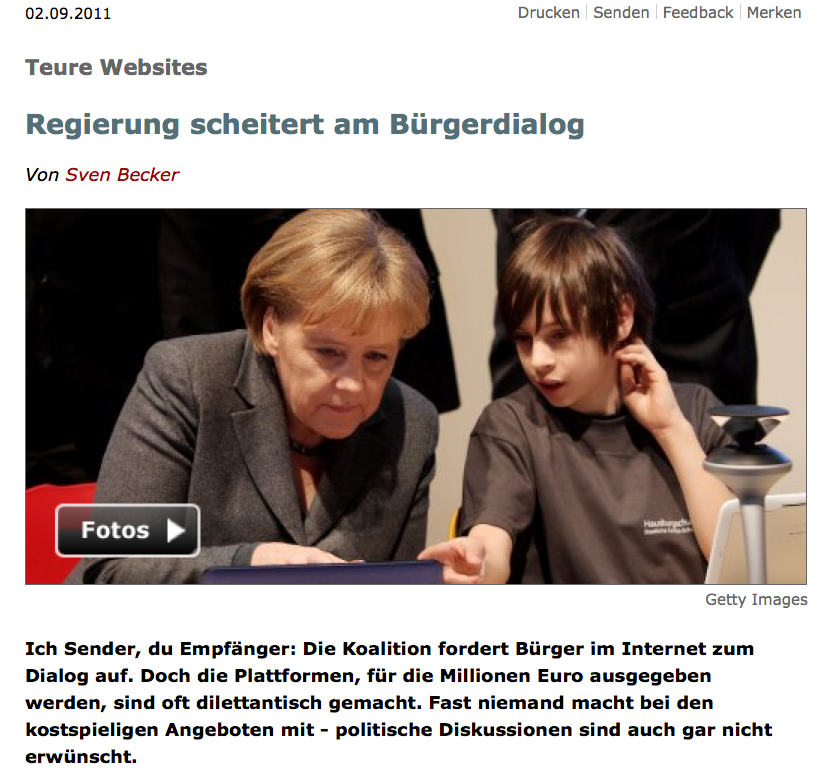 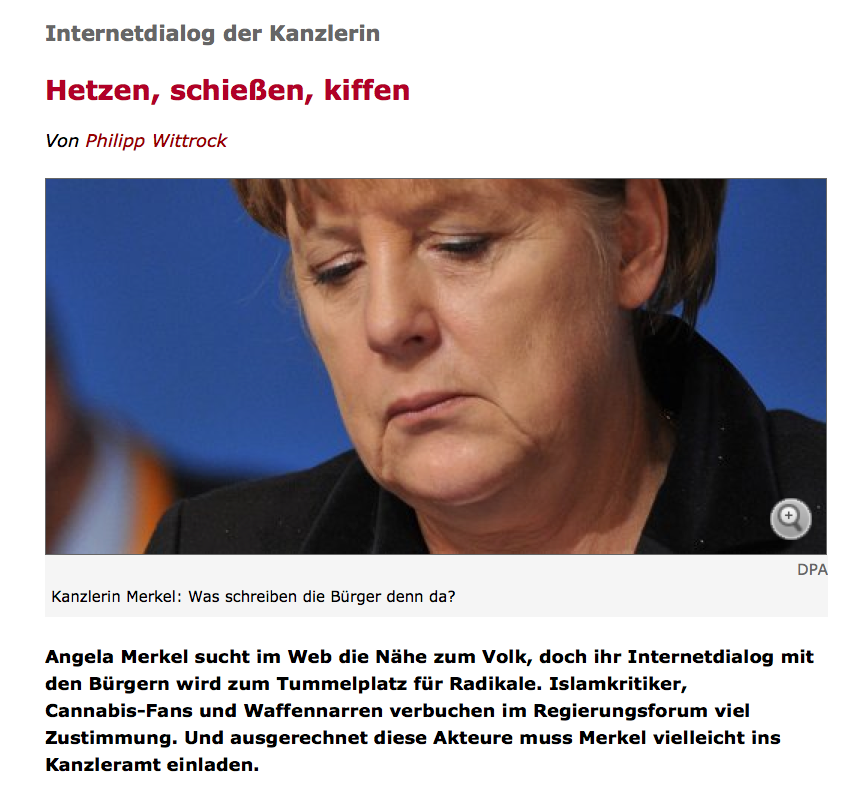 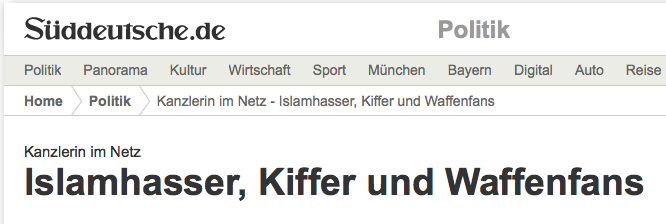 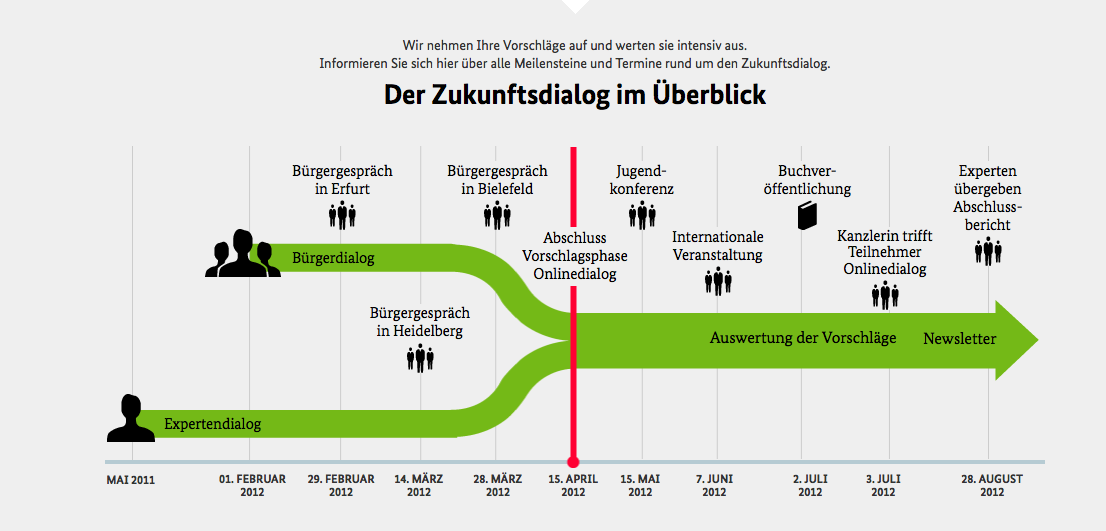 Zukunft Stadionbad Bremen
Wahl zwischen zwei Entwürfen: Sport- und Spaßbad 
oder  Öko-Bad

Bindung der politischen Gremien 
an das Votum eines fairen 
Beteiligungsverfahrens
Beteiligungsform:
Planung / Kooperation
Gegenstand:
Umgestaltung eines öffentlichen Schwimmbads
Beteiligungsmöglichkeiten:
Präsenzveranstaltungen und Online-Foren
Zielgruppe:
Jugendliche, Senioren, Familien, Schwimmer
Initiator: Ortsamt Östliche Vorstadt, Bremen
Zeitraum: März – Juli 2004
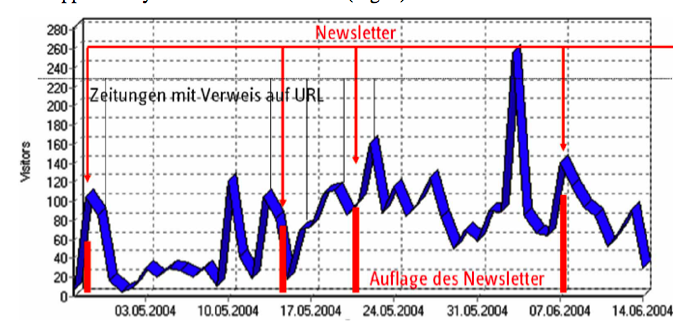 Wann und wie ist Beteiligung „erfolgreich“ ?
Technische
Implemen-
tierung
Mittel-Einsatz
Aktivitäten
Angebot
Nutzung
Wirkungen
Personal- und 
Sach-mittel
Informations- und Kom-munikati-onsangebote
z.B.
Newsletter, 
Foren, 
Polls, Versamm-lungen, Fokusgrup-pen,
telefon. Umfragen,
Online-Formulare
Nutzung:
Anzahl 
Teilnehmer,
 Abrufe, 
Beiträge
Änderung von
Einstel-lungen
 z. B. Vertrauen in politische Institutionen
Getroffene Entscheidungen
Inhaltl. Information und Kom-munikation
Organisa-torische
Verfahren
Inhaltl. 
Zieller-
reichung 
im
Gegen-
stands-
bereich
Qualität der
Teilnehmer,
 insbes.
Repräsen-
tativität
Rechtliche Voraus-setzungen
Ände-rungen im
Verhalten
z.B. zukünftige Beteiligung, Walbetei-
ligung
Begl. Öffentlich-keitsarbeit
Qualität +
Relevanz 
der 
Beiträge
Politi-sche
Bindung
Feedback
Nachvollziehbarkeit
Angemessenheit
Benutzbarkeit
Transparenz (Regeln und Zwischenergebnisse)
Kosten-Nutzen (Effizienz)
Empirische Basis einer Sekundäranalyse
Bürgerhaushalt Lichtenberg
Bürgerhaushalt Köln
Bürgerhaushalt Freiburg
Bürgerhaushalt Belo Horizonte, Brasilien
UN Habitat Jam
Familienfreundlicher Wohnort Hamburg
Listening to the city (New York City)
Zukunft Stadionbad Bremen
Interaktiver Landschaftsplan Königslutter am Elm
TOM/TID (Estland)
Regulations.gov  (USA)
Olica Act Review (Neuseeland)
Erfolgskriterien Bürgerhaushalte
Kein Projekt erfüllt alle Anforderungen  sehr gut  -
 u.a. weil unterschiedliche Ziele verfolgt werden
Überraschende Befunde zu Erfolgsfaktoren
Die in einem eigenen Gutachten für das BMI herausgestellten Erfolgsfaktoren 
Transparenz, Anschlussfähigkeit und Verbindlichkeit haben keine hohen Rangplätze.
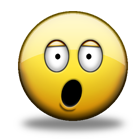 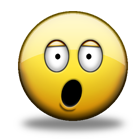 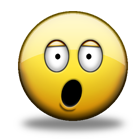 Weniger überraschende Befunde
Es gibt einige Faktoren, die allen Projektarten und bei hohen Werten 
bei allen Erfolgskriterien präsent waren
Formative Evaluation – Ziele der Organisatoren
Unterschiedliche Konsultationsziele
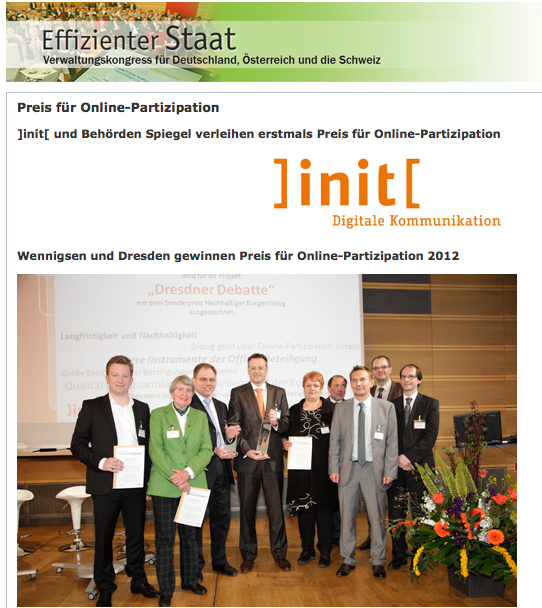 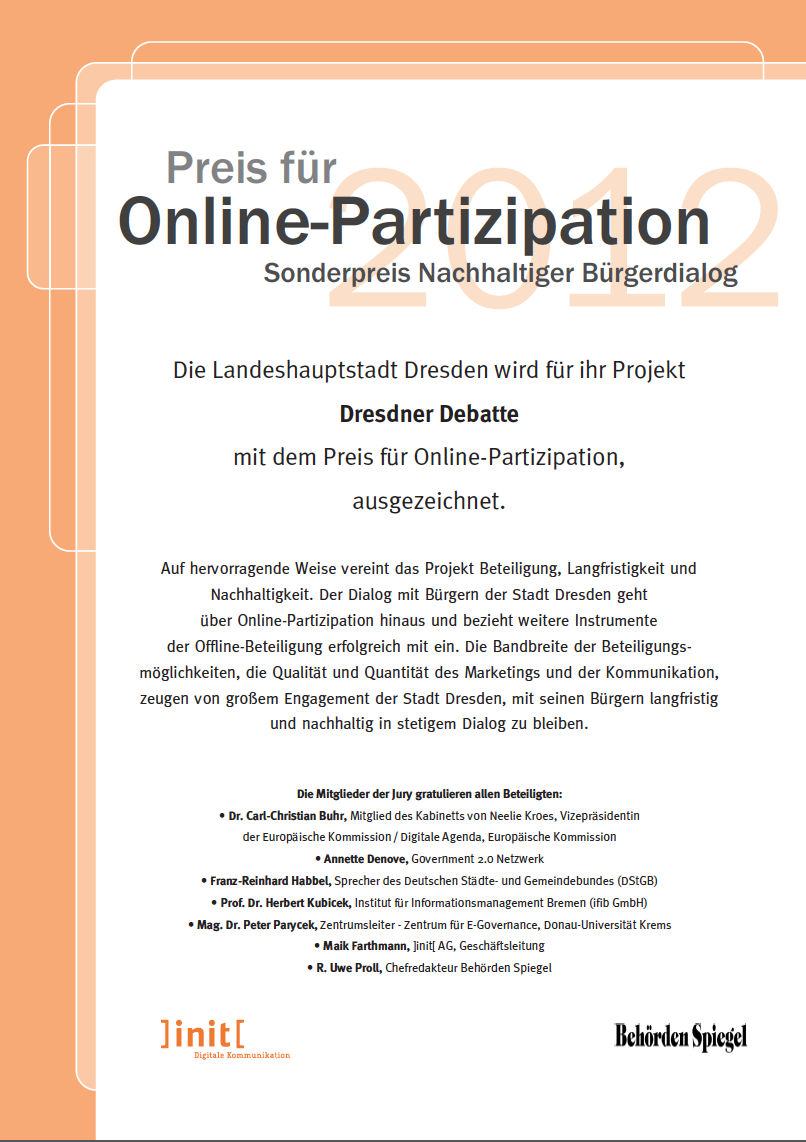 Methode 2 x 2 2 x 2
Zwei Phasen
Zwei Kommunikationswege
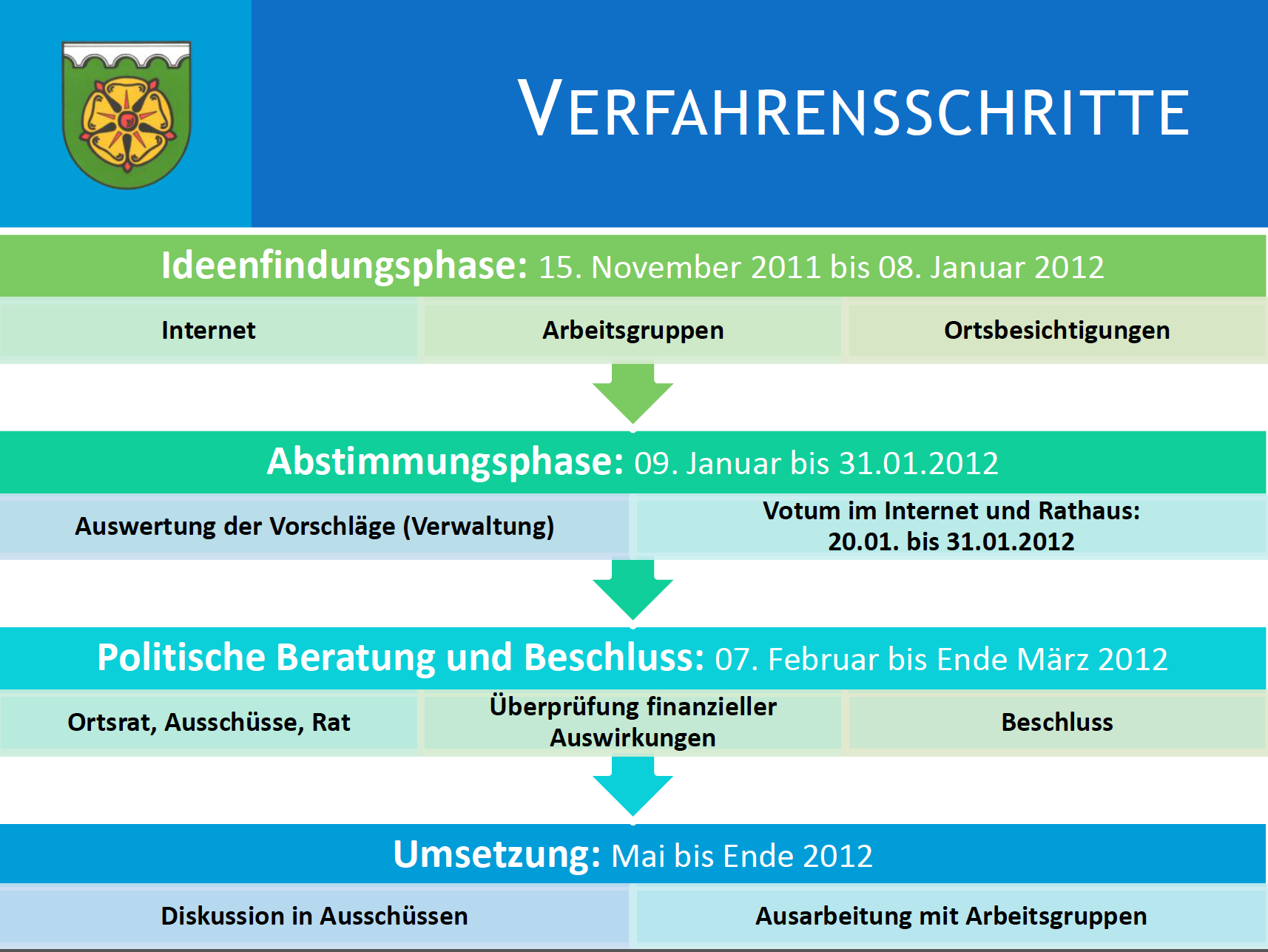 http://www.stateboard.de/wennigsen
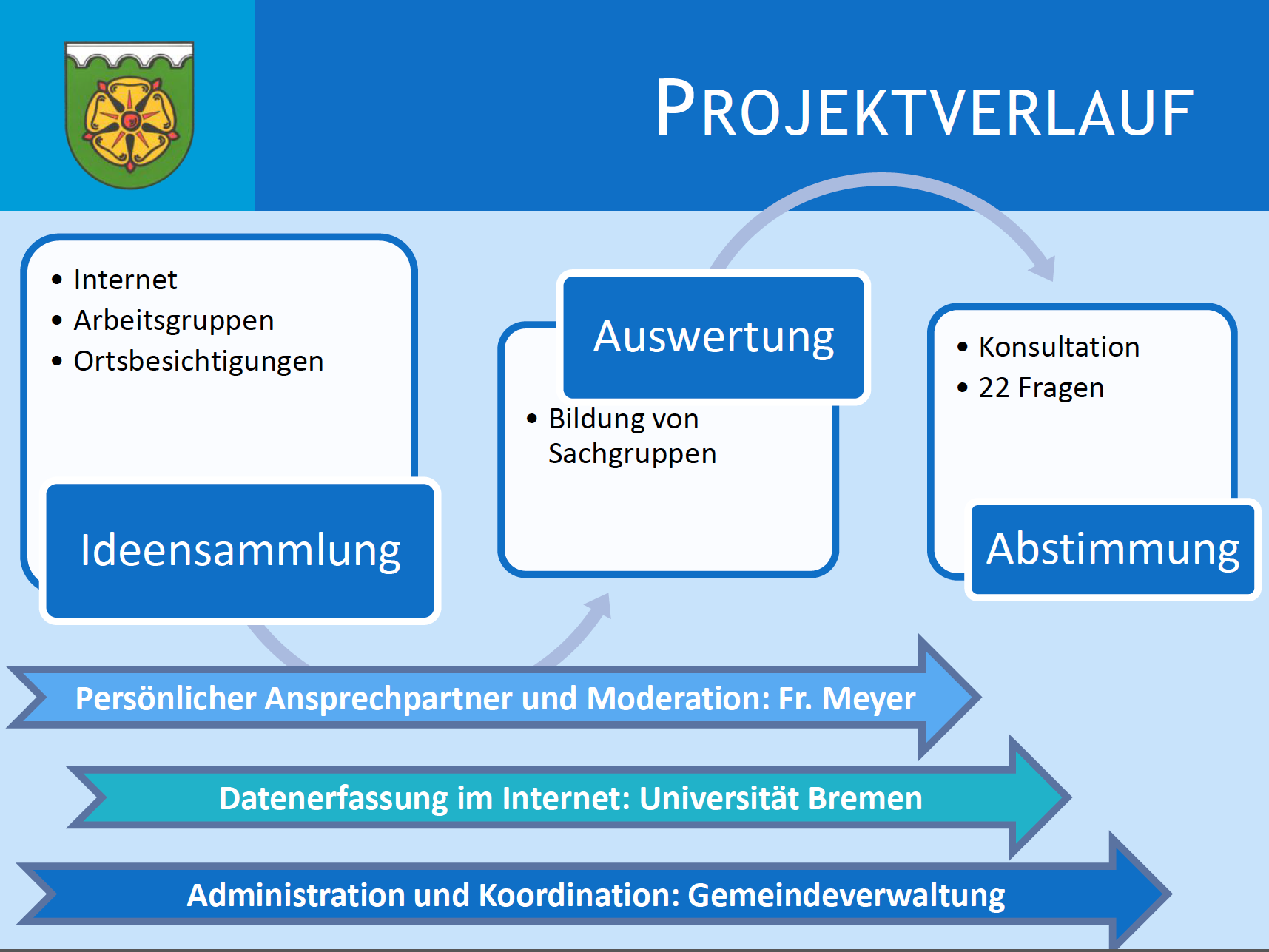 http://www.stateboard.de/wennigsen/
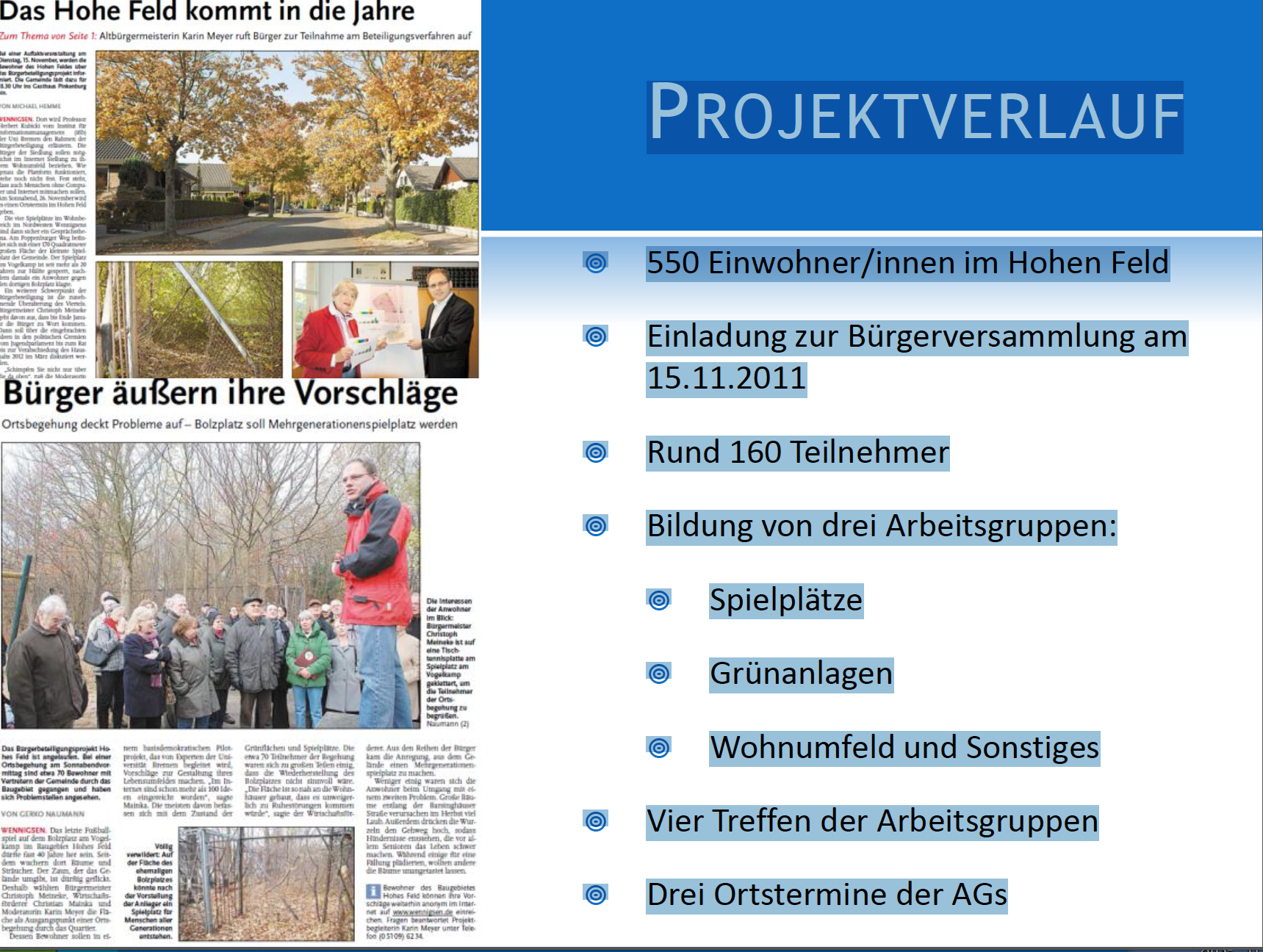 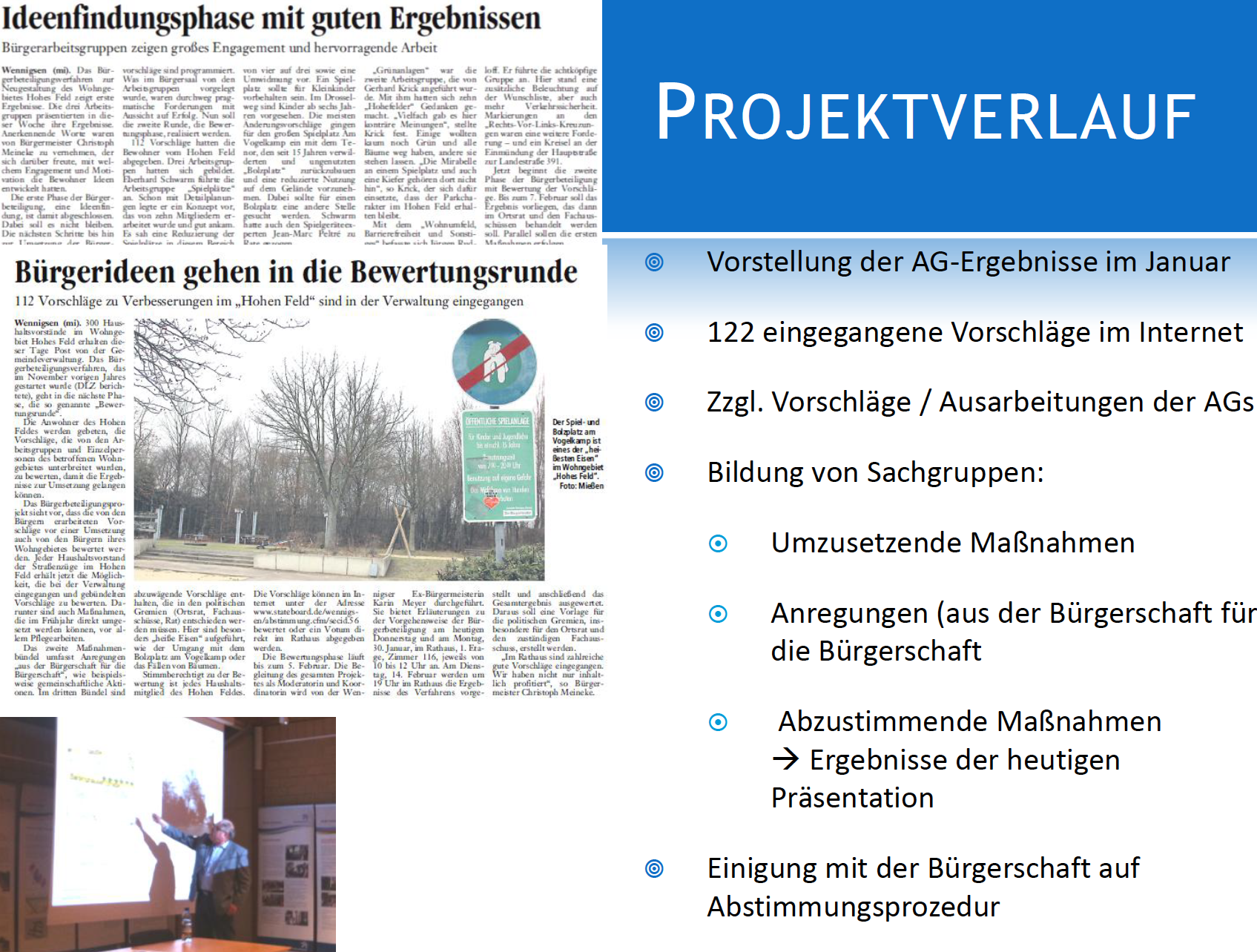 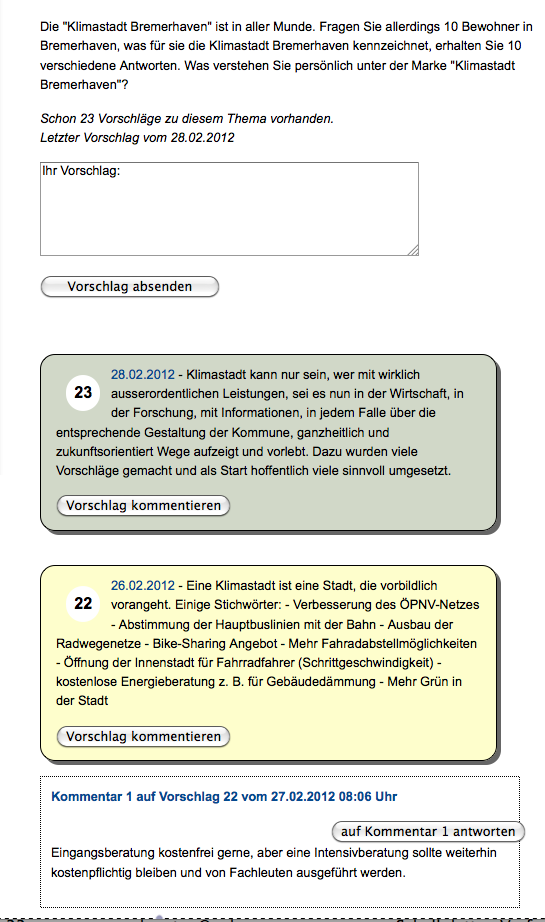 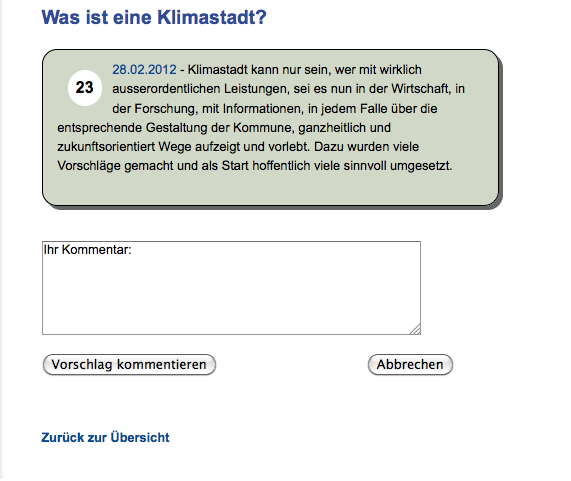 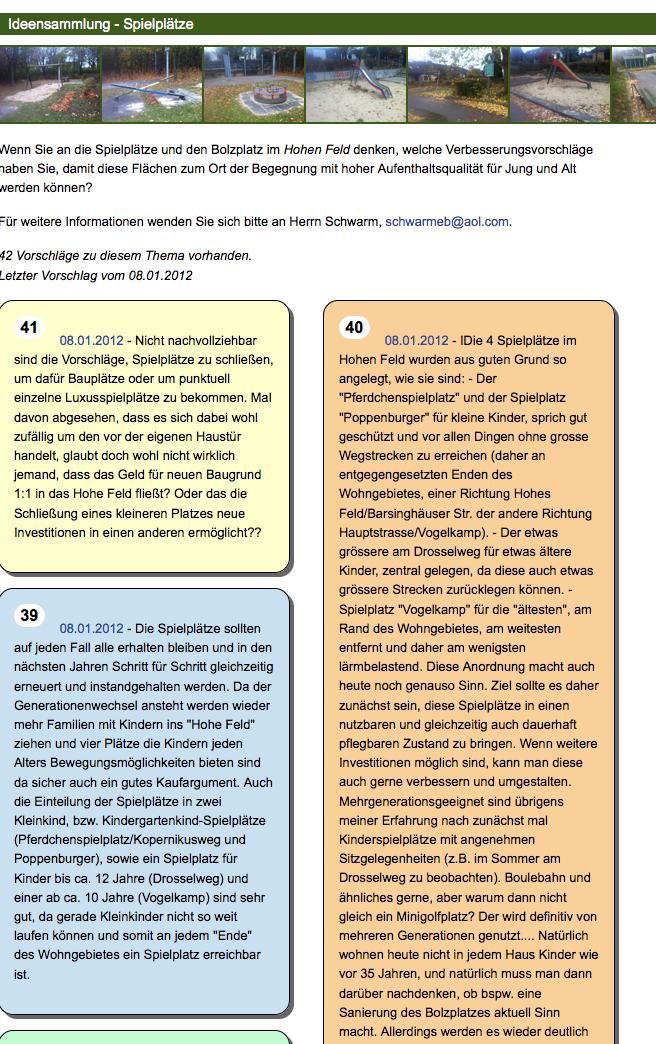 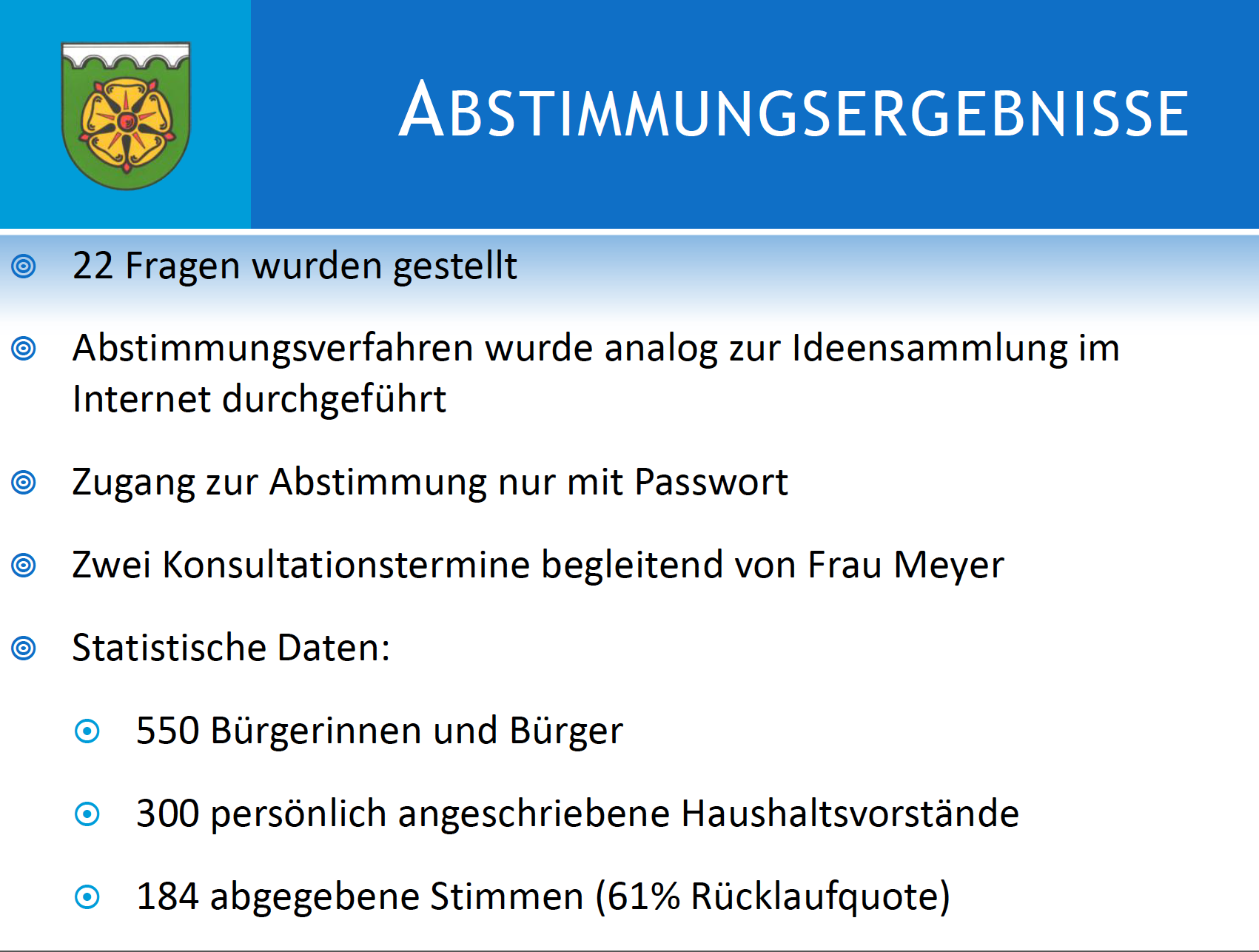 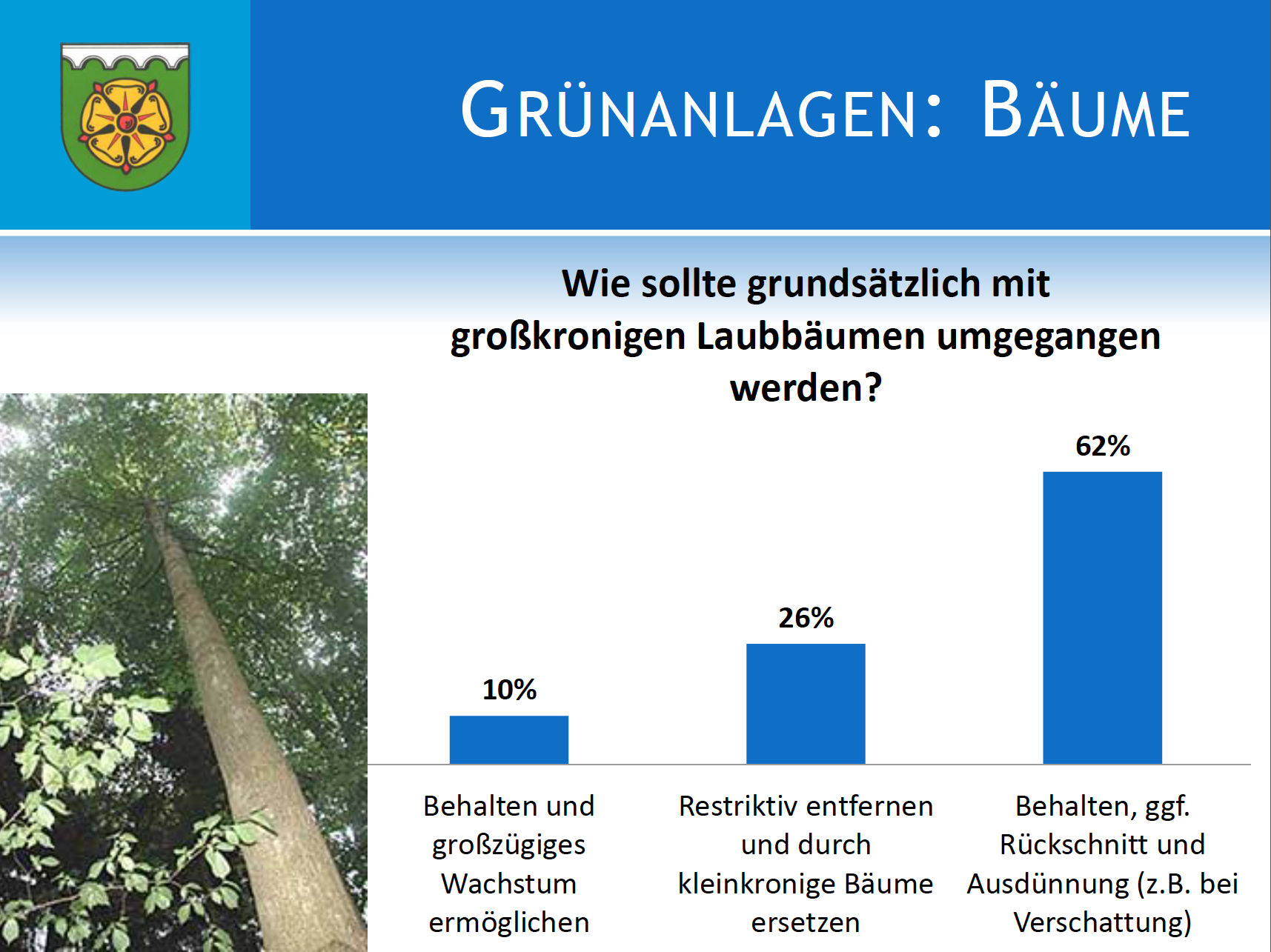 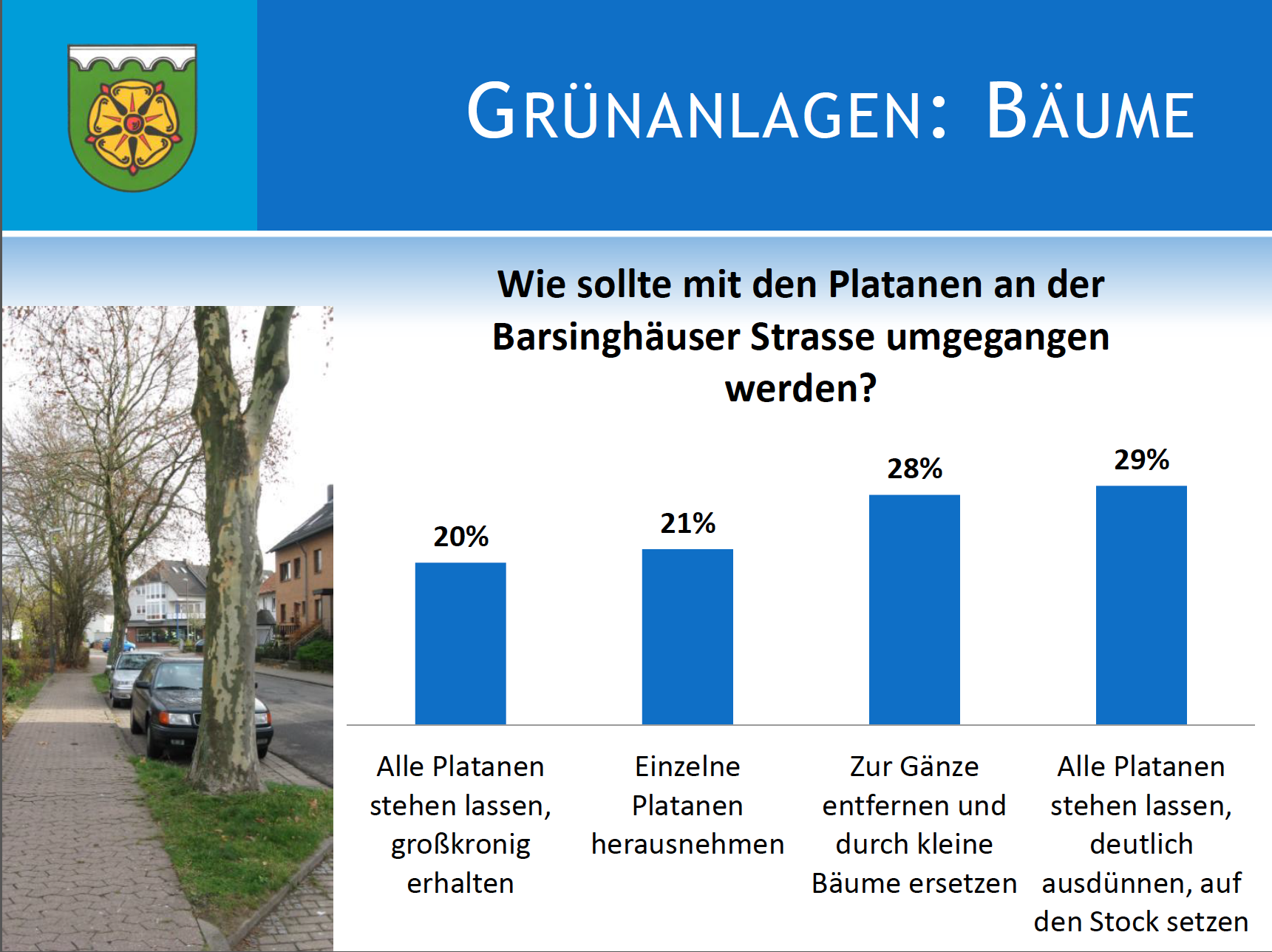 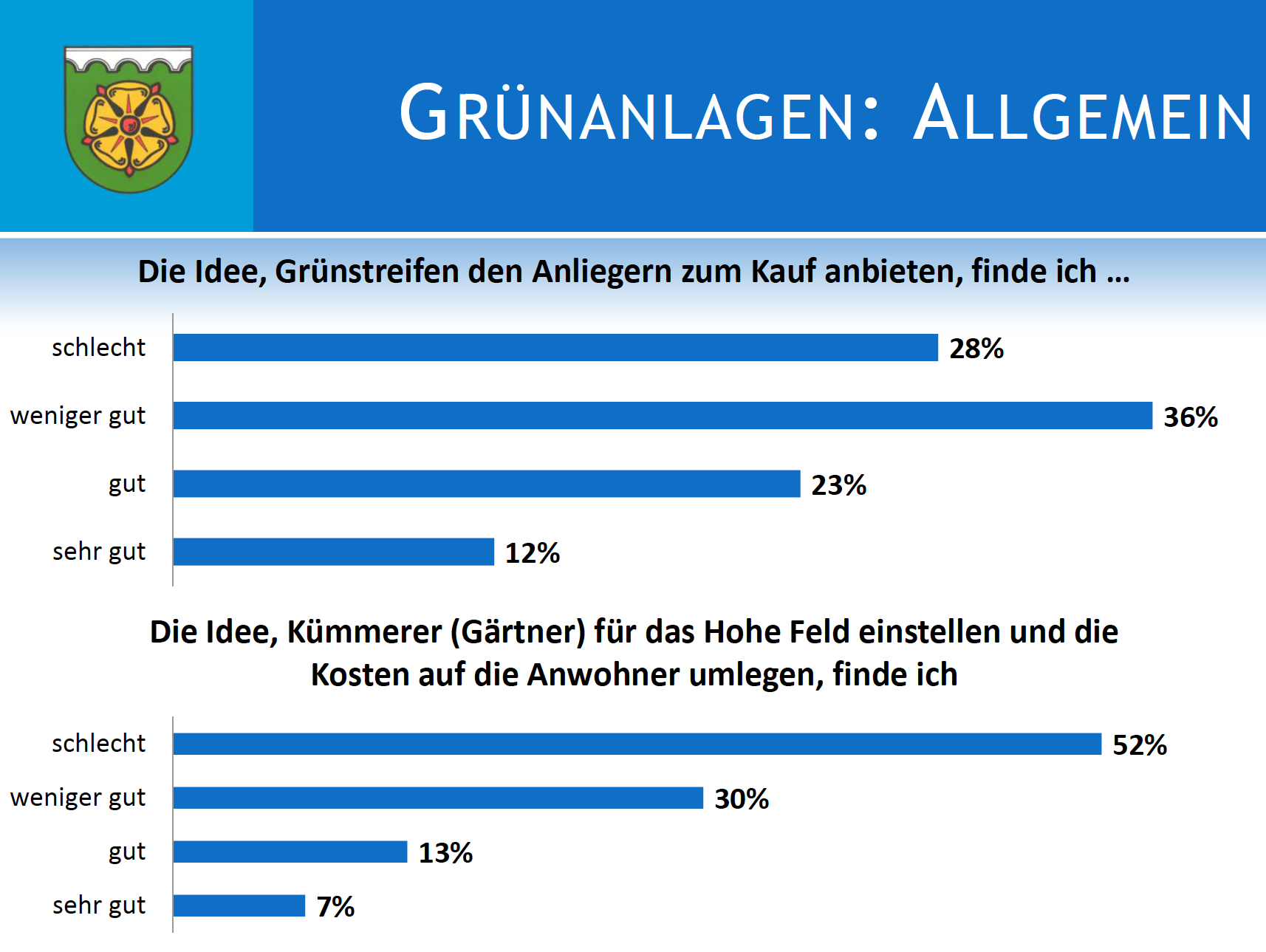 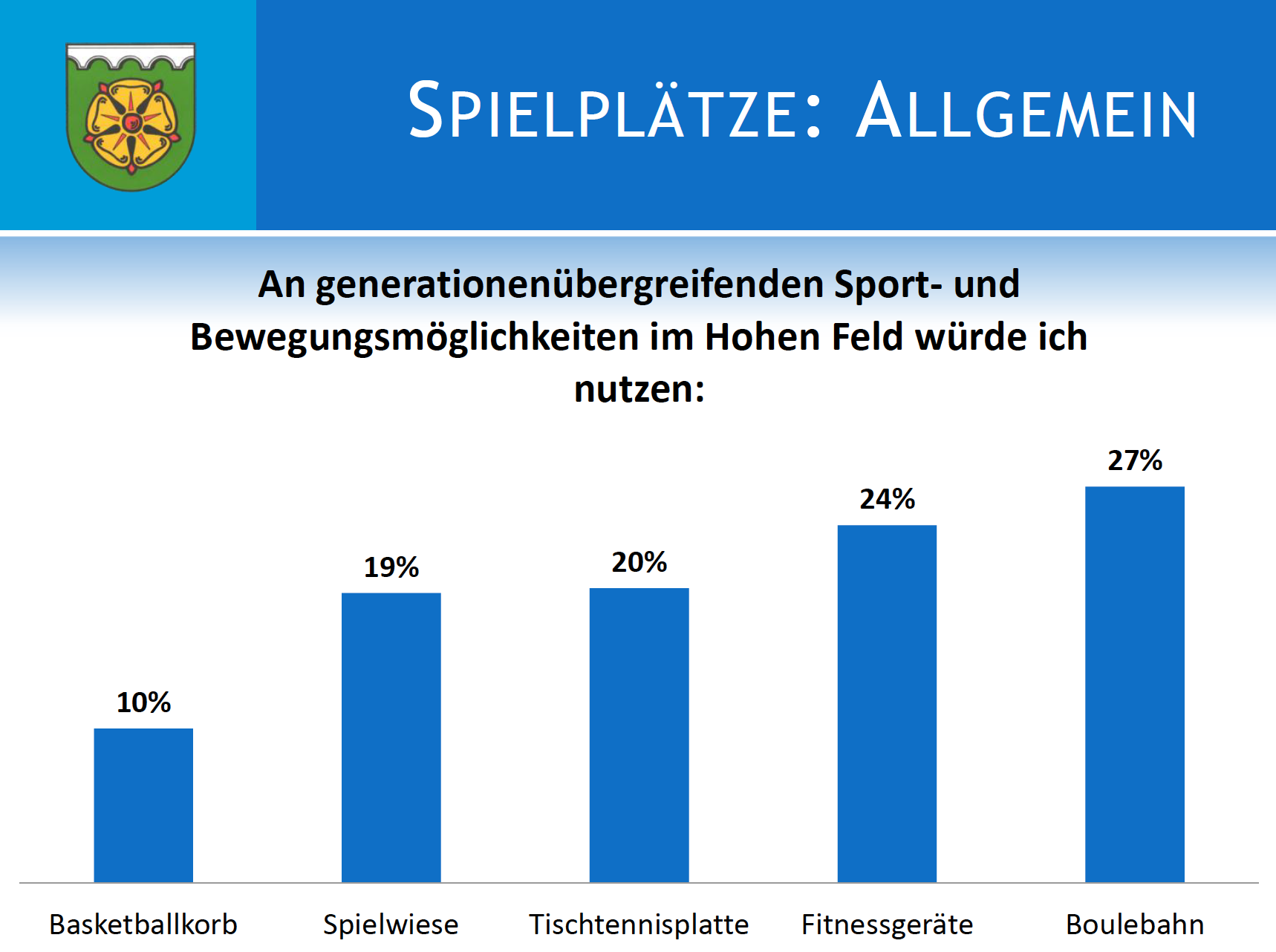 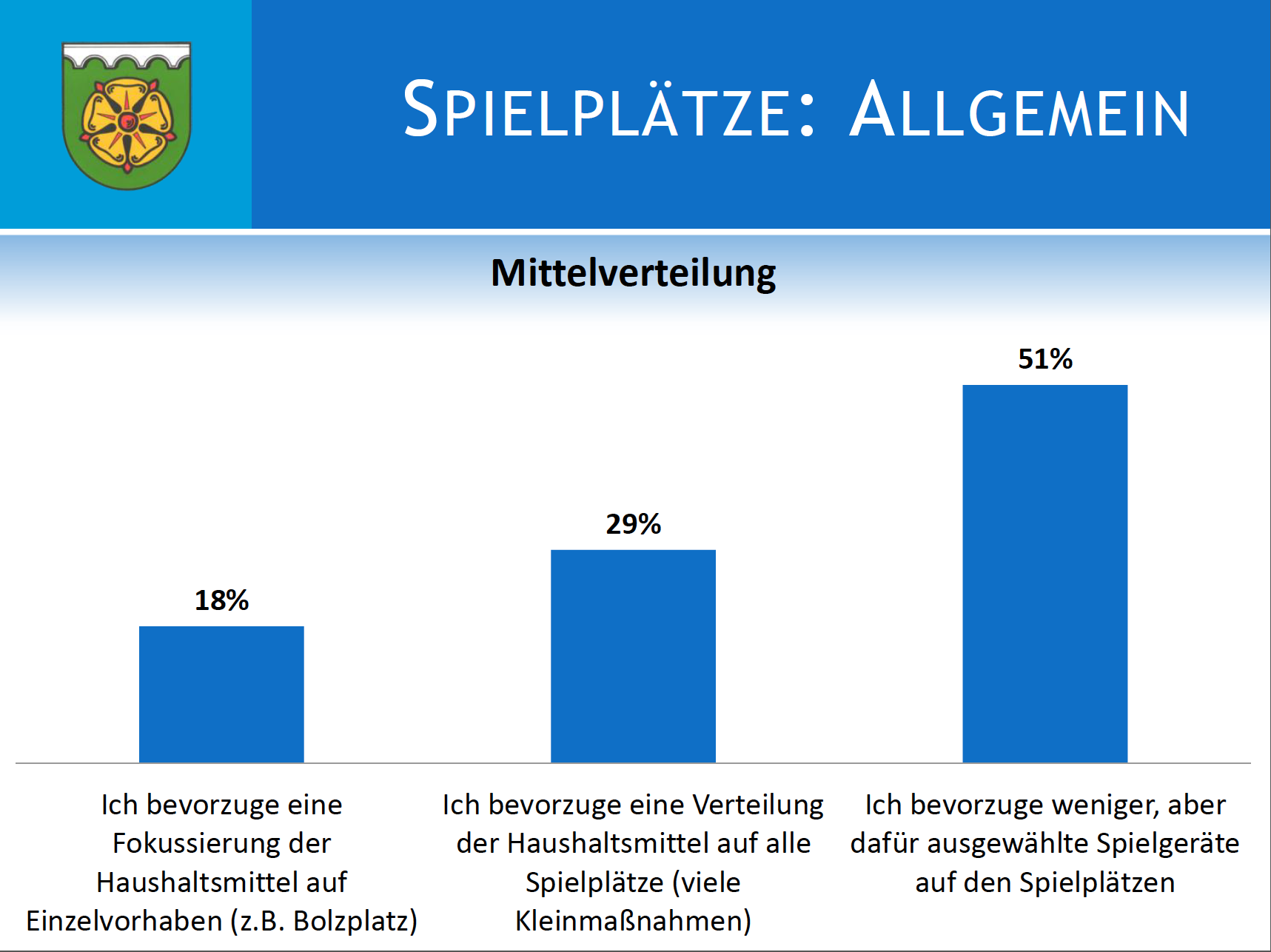 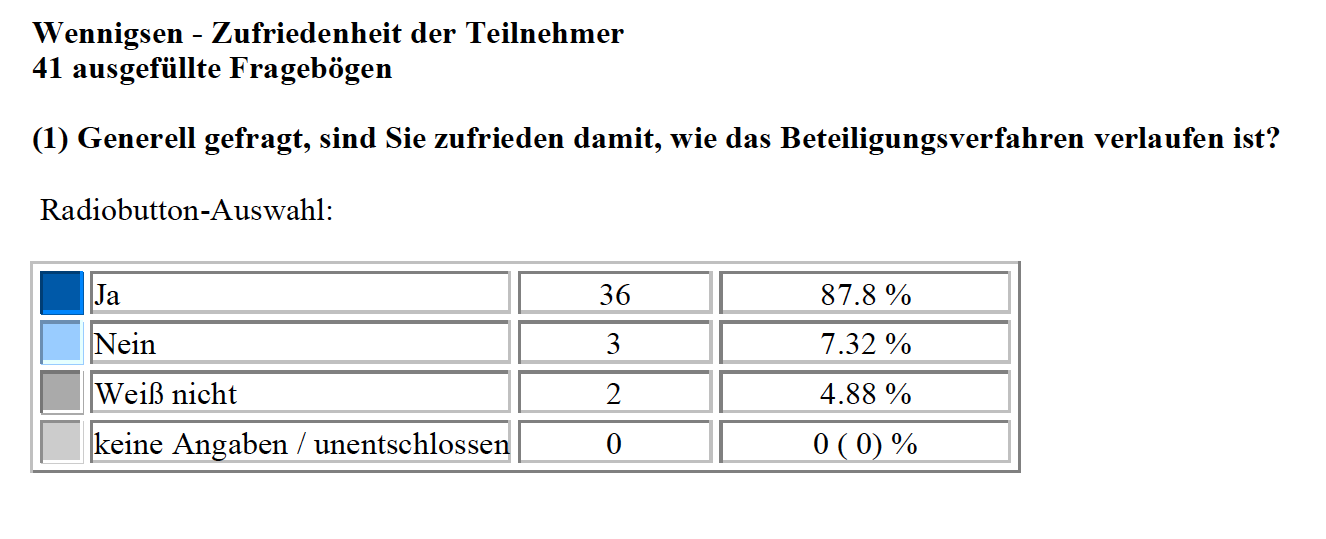 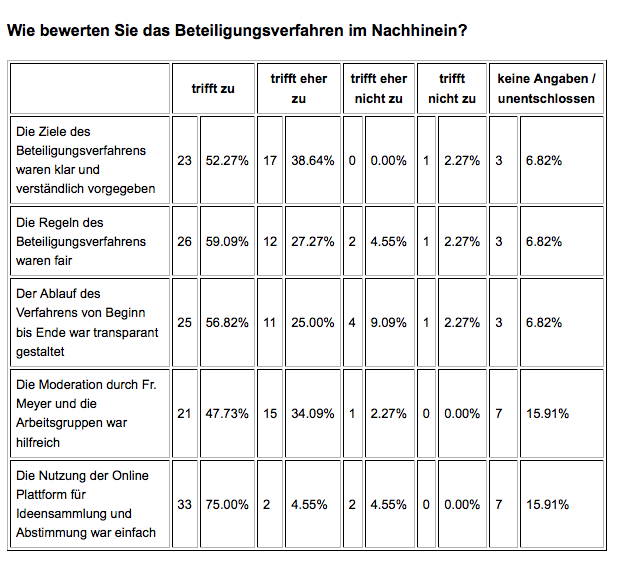 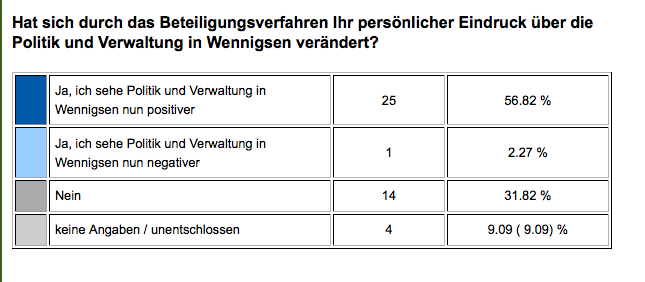 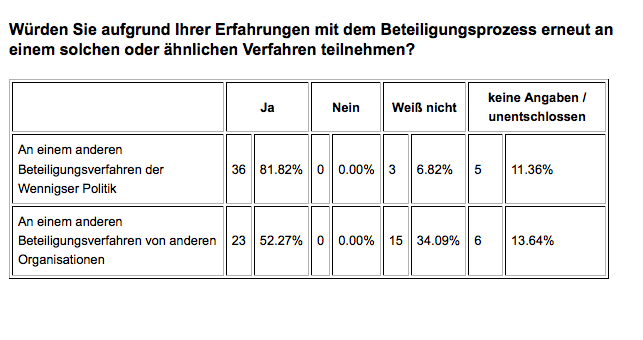 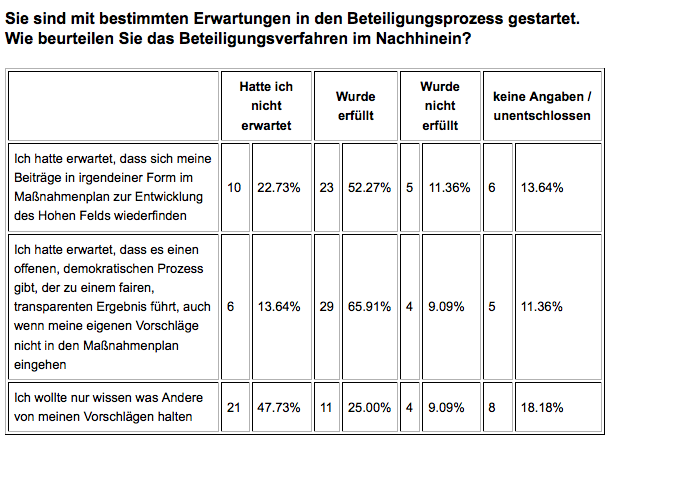 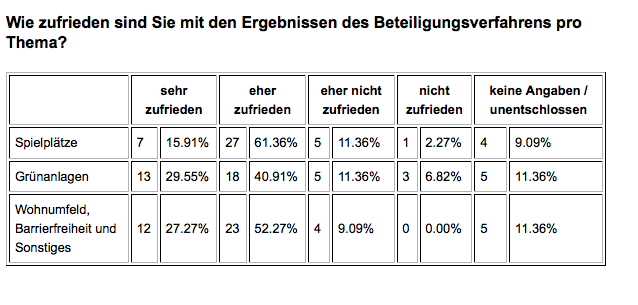 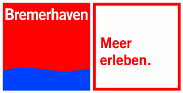 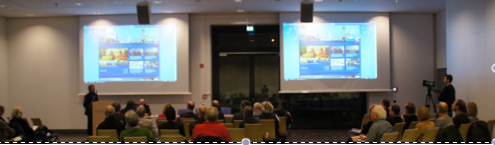 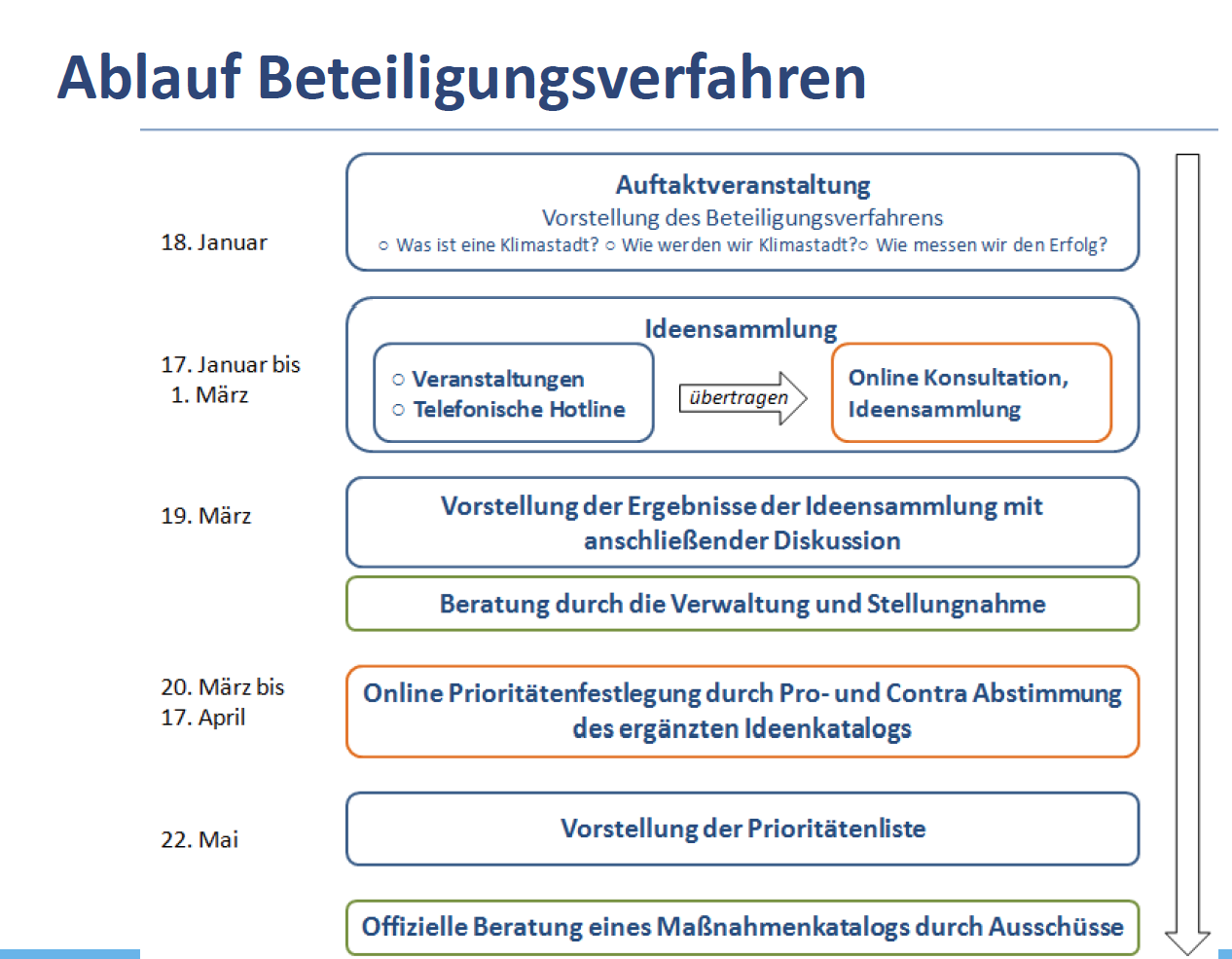 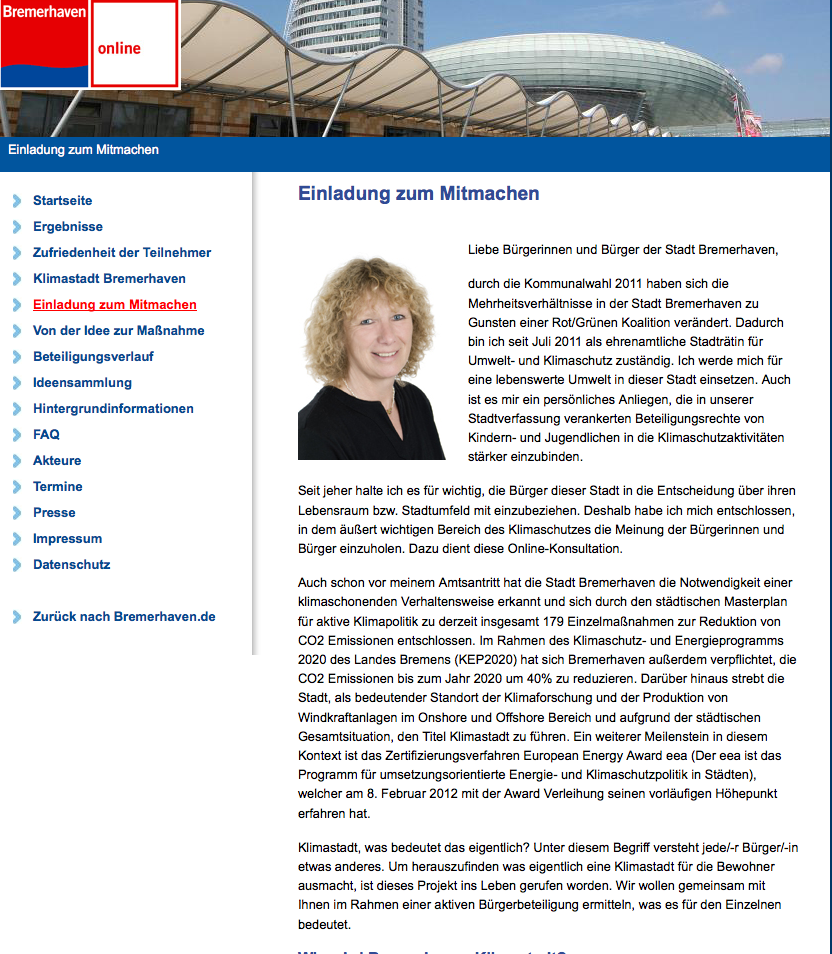 http://www.stateboard.de/bremerhaven/
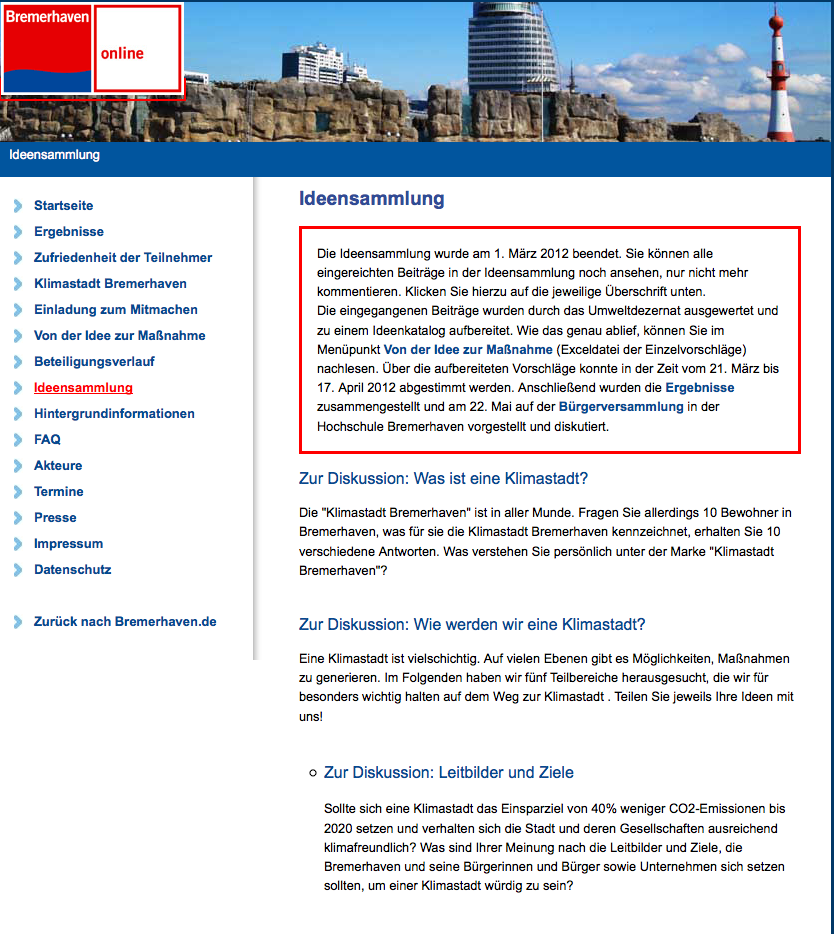 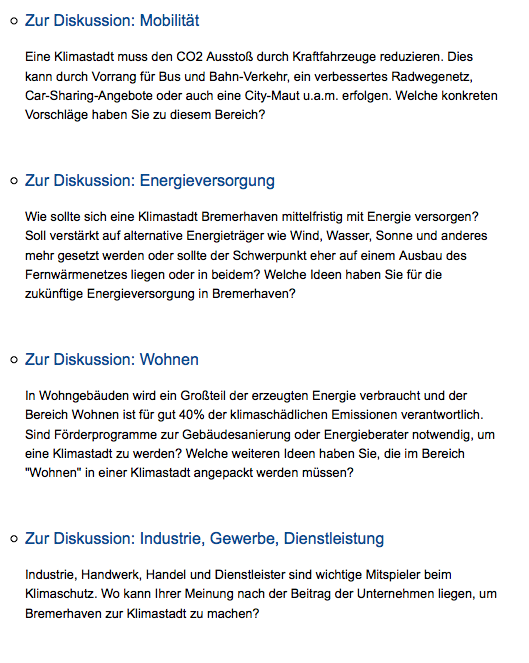 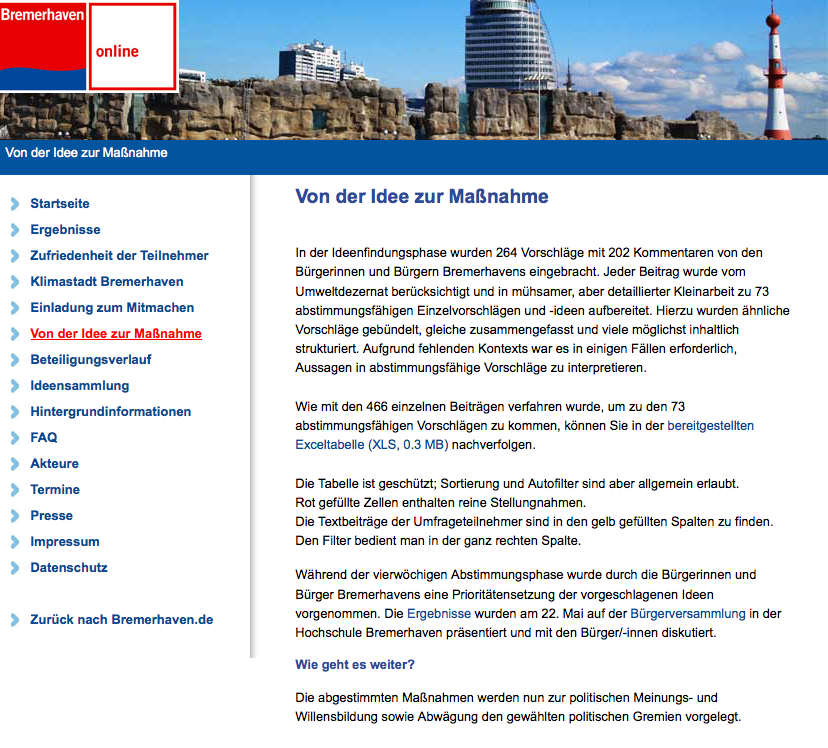 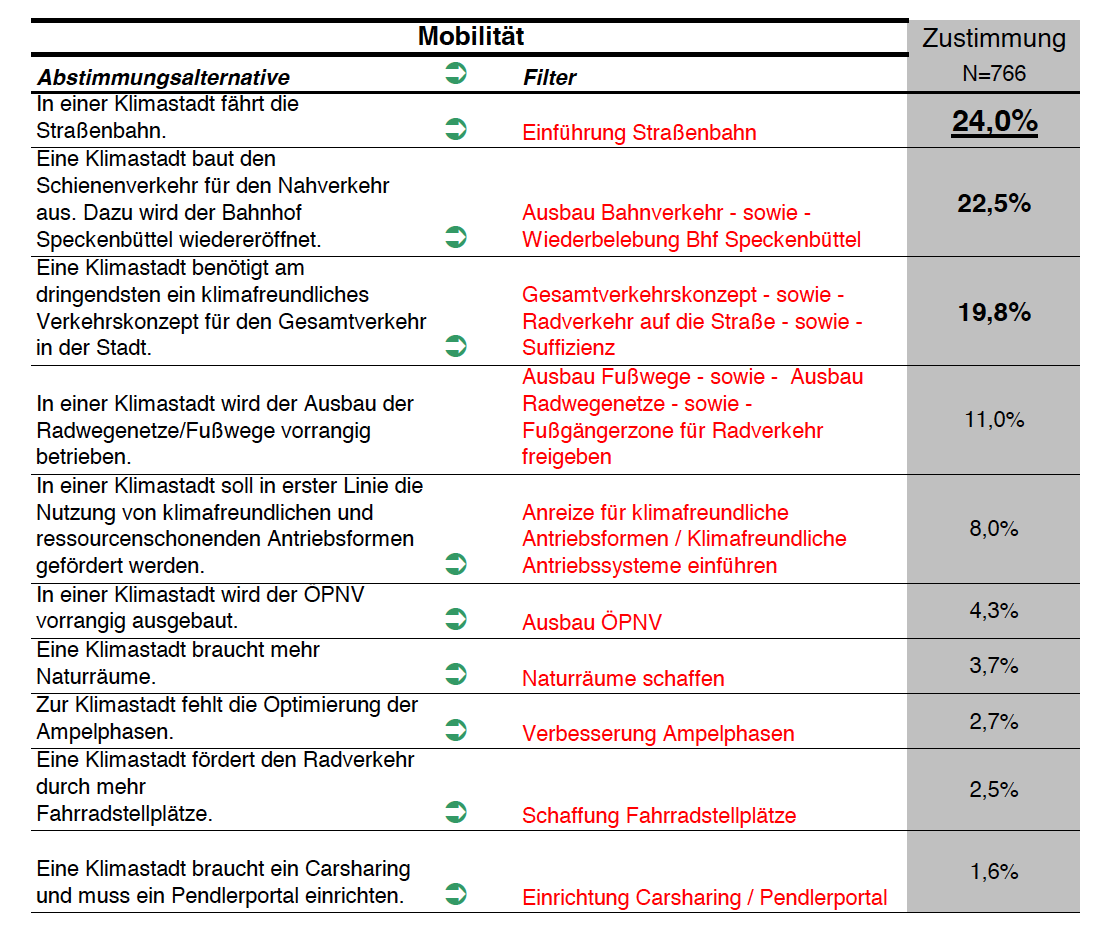 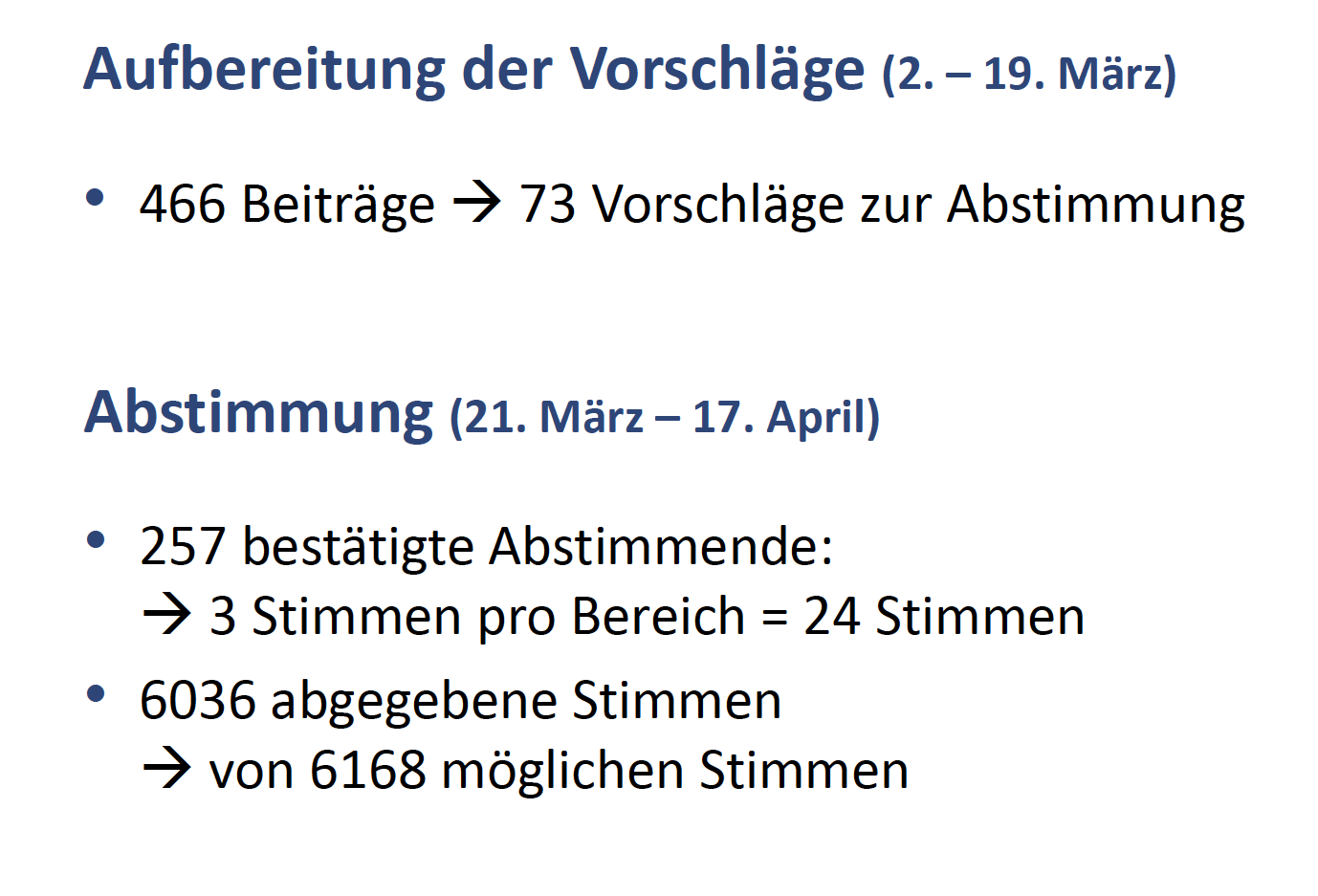 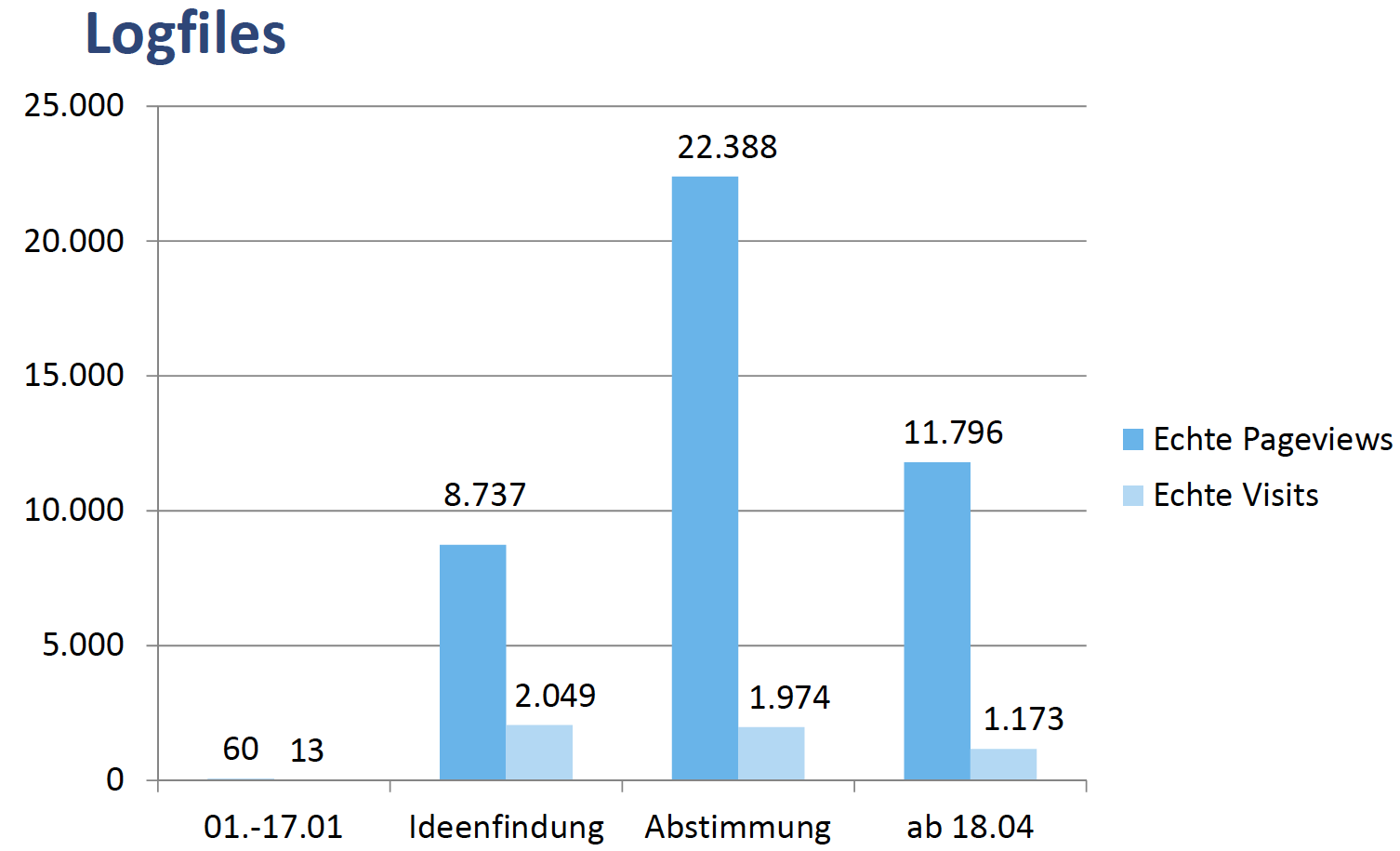 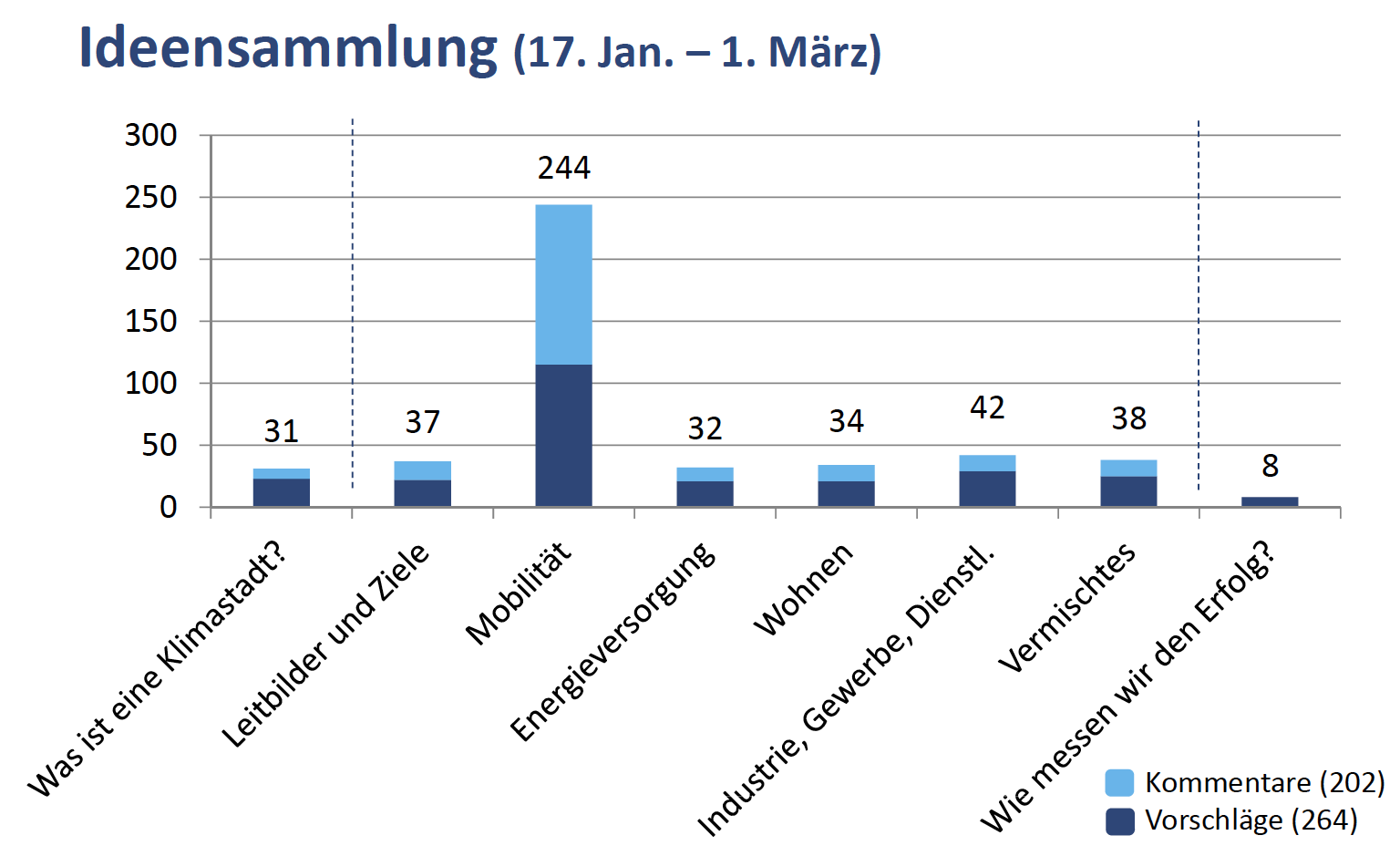 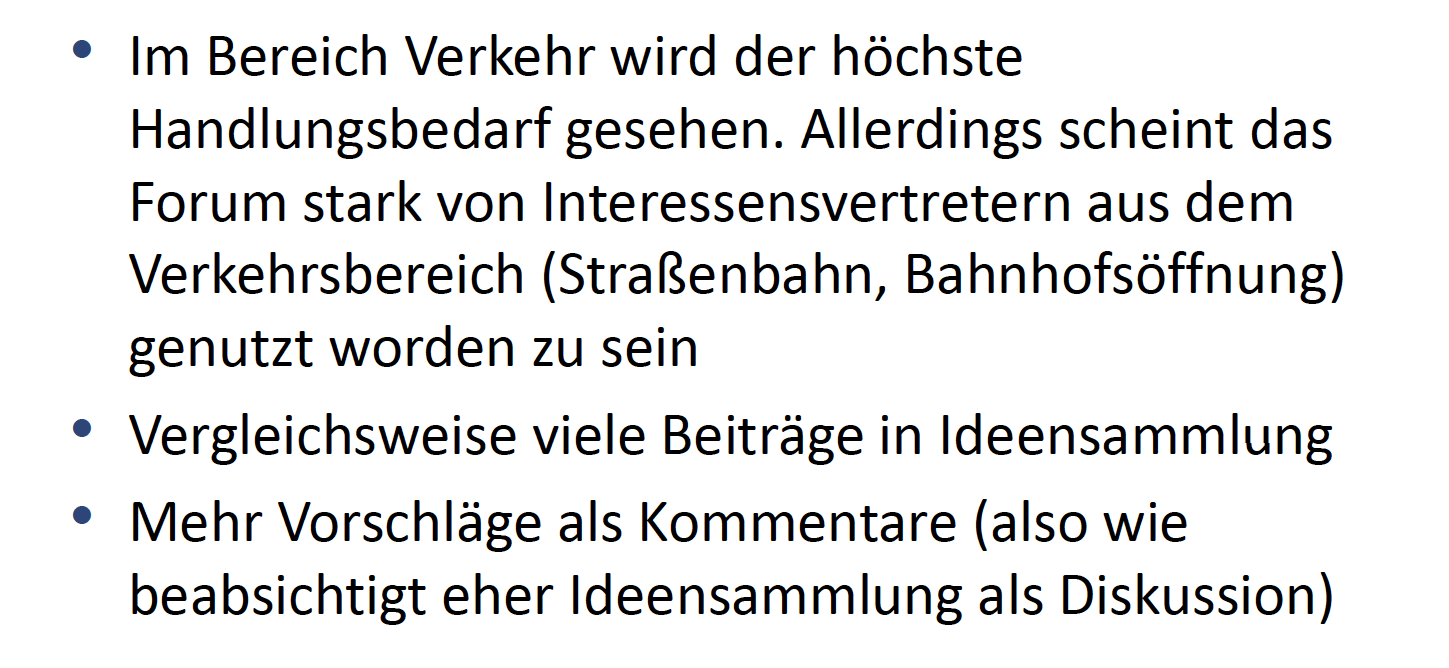 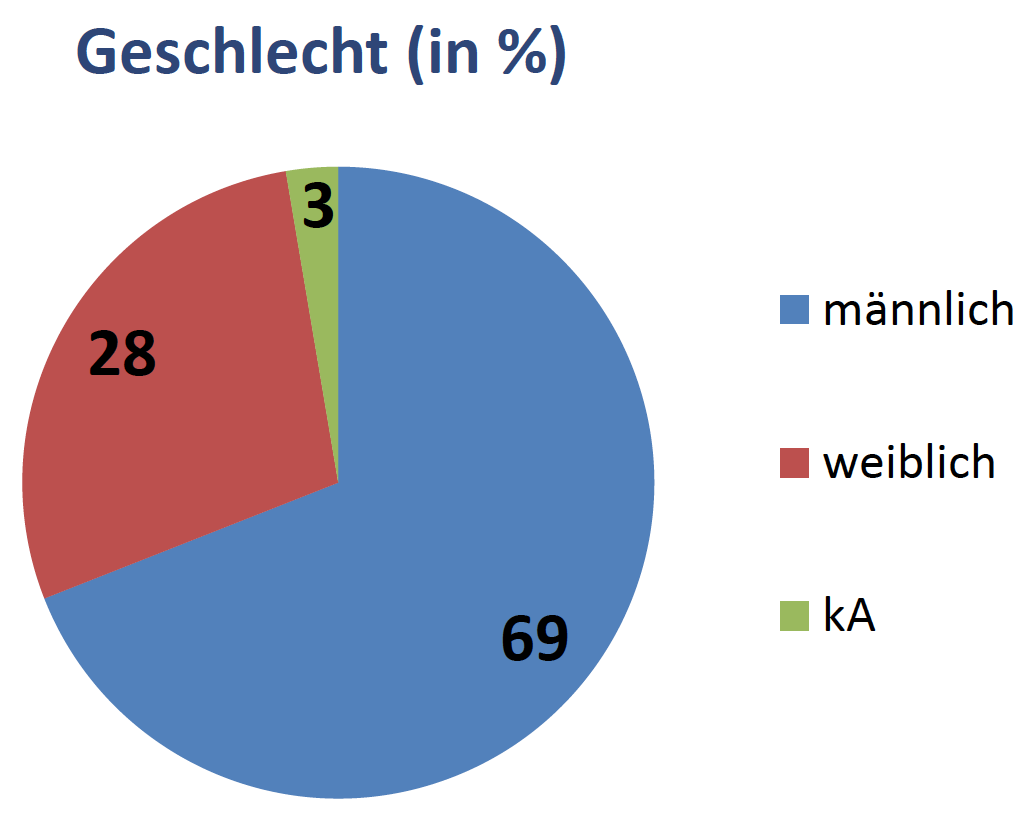 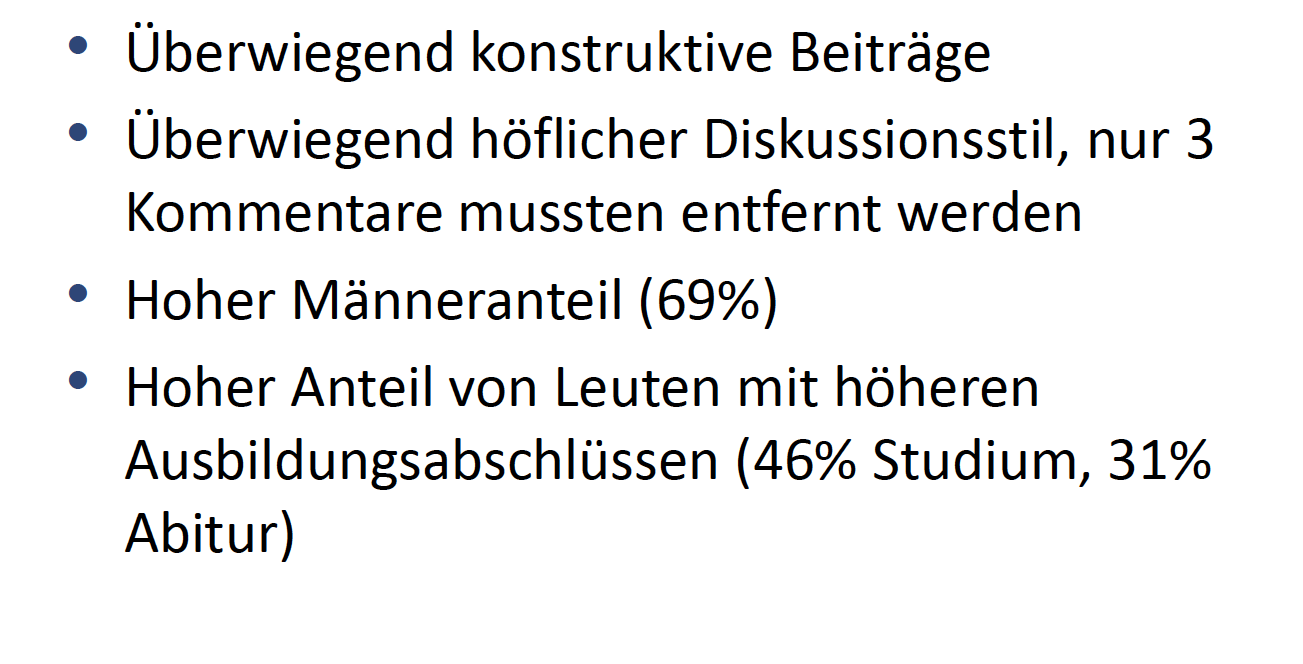 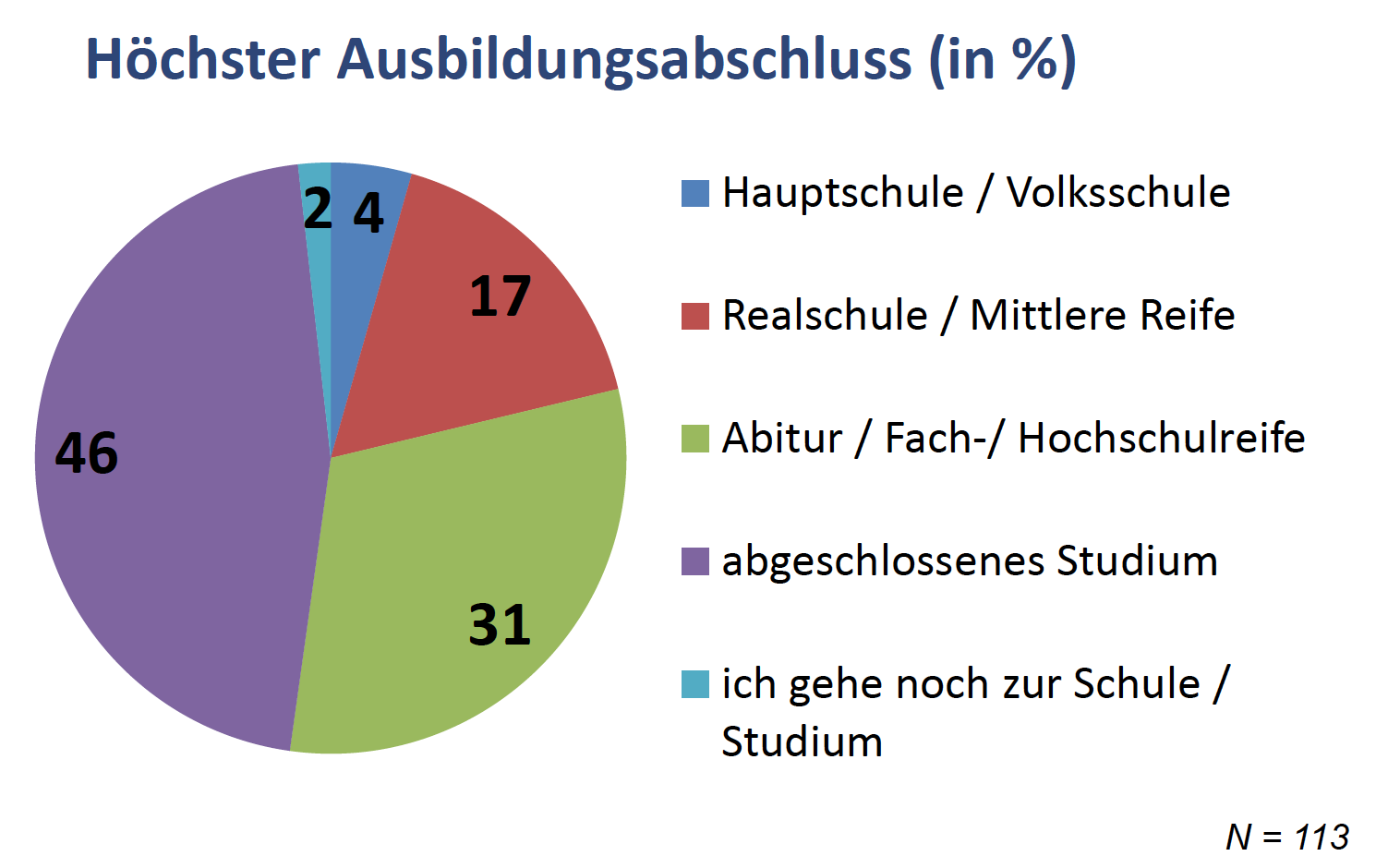 Zufriedenheit der Teilnehmenden
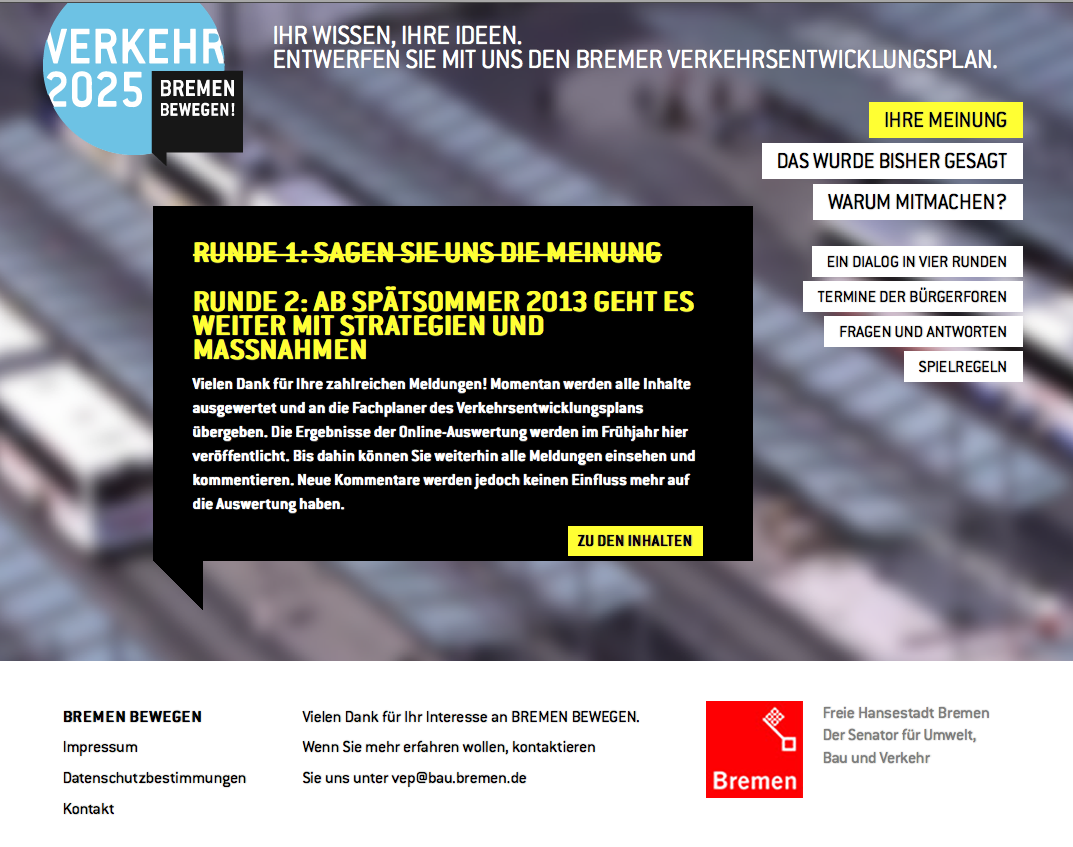 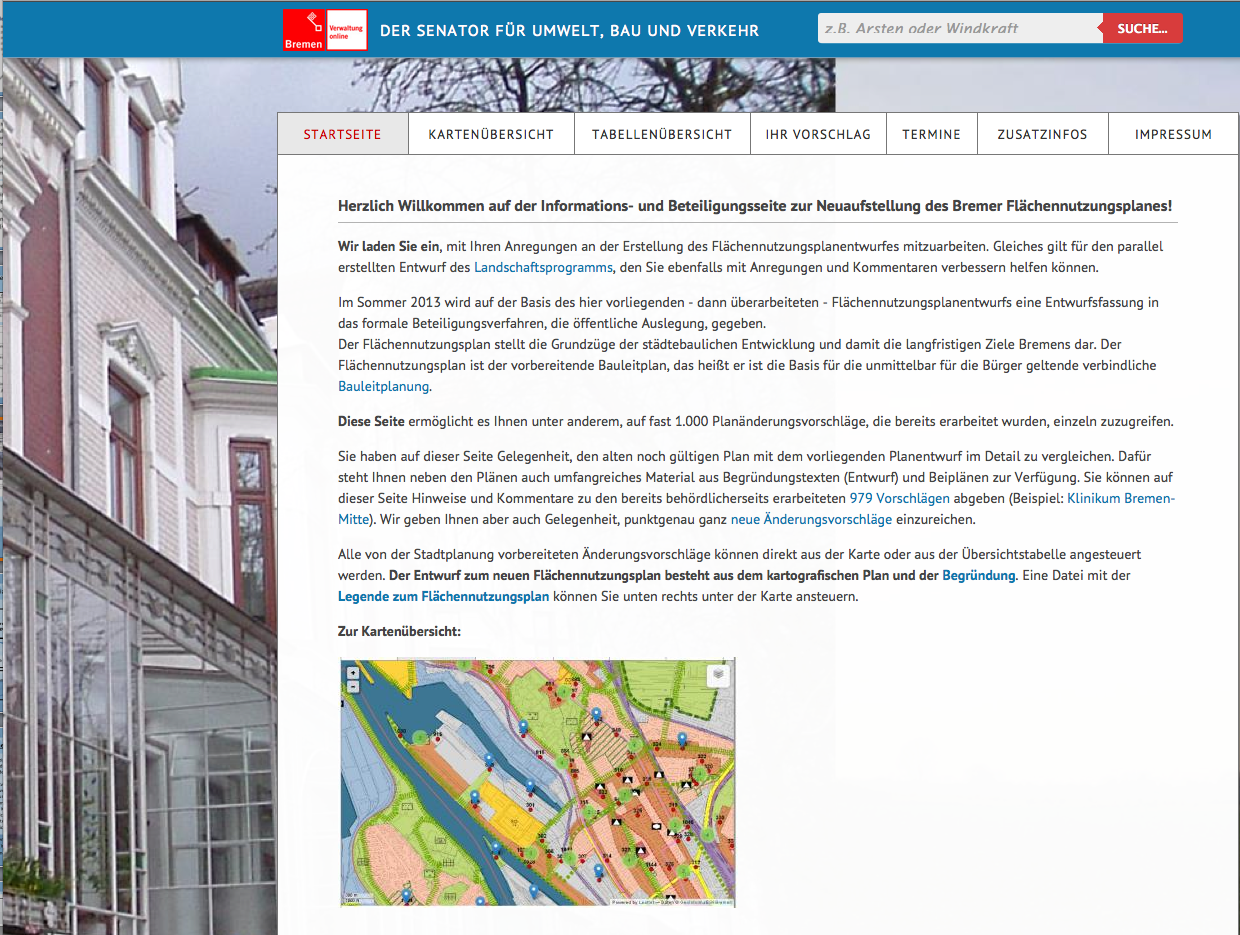 Deliberation
=
Präferenzen 
anderer 
verstehen
Präferenzen 
abfragen
Grenzen und Potenzial der online-Partizipation
Mediation
=
Präferenzen 
verändern/
konvergieren
Ziel der 
Partizipation
Kommunikations-
wege
Face-to-Face
Online
Technische Expertise
Erforderliche 
Qualifikationen
Professionelle Moderation / 
 Soft Skills + Sachkenntnis
Zusammenfassende Thesen:

Bei der Gestaltung der Partizipationsverfahren kommt es auf die Mischung an (Präsenzveranstaltungen und online / Medienmix ). Ausschließliche Online-Kommunikation ist keinem der Ziele angemessen und liefert keine politisch legitimen Ergebnisse.
Trotz zunehmender Internetverbreitung gibt es weiterhin eine digitale „Kluft“,  die entlang der  “Wissenskluft“ verläuft.
Je kontroverser das Thema um so weniger geeignet ist  Online-Kommunikation.
Das Outcome ist leichter zu messen als der  Impact. Der ist in der Regel gering und geht zumeist nicht über den Kreis derer hinaus, die sich beteiligt haben
Ein Thema von hoher Dringlichkeit/Betroffenheit und Klare Zielsetzungen des Verfahrens sind die wichtigsten Erfolgsfaktoren für informelle Konsultationen. Nur wegen „Online“ beteiligen sich die allerwenigsten Bürgerinnen und Bürger.

Das größte Demokratie-Potenzial des Internet  liegt zum einen bei der Transparenz von Politik und Verwaltung (Informationsfreiheit und Open Government Data) und zum anderen bei den Bottom-Up-Kampagnen.
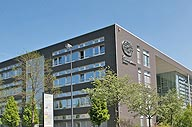 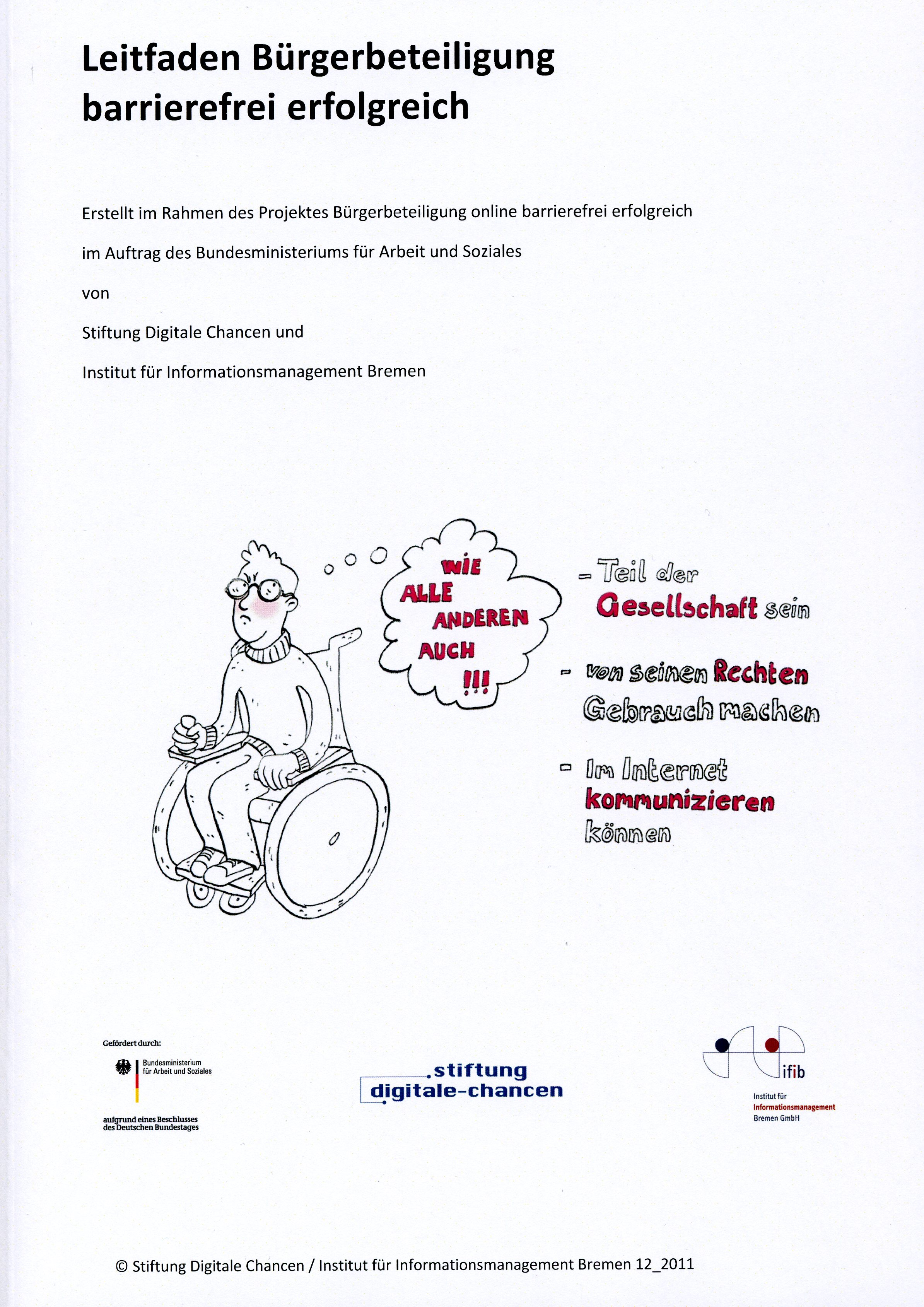 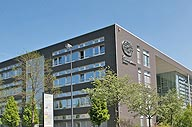 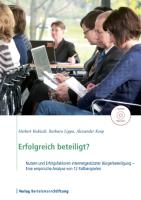 Vielen Dank für Ihre Aufmerksamkeit
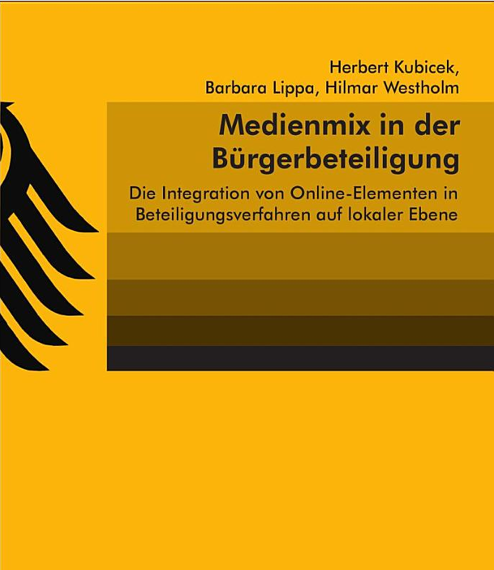 ......... m e h  r

www.ifib.de
http://www.stateboard.de/wennigsen/
http://www.stateboard.de/bremerhaven
Und demnächst Vegesack